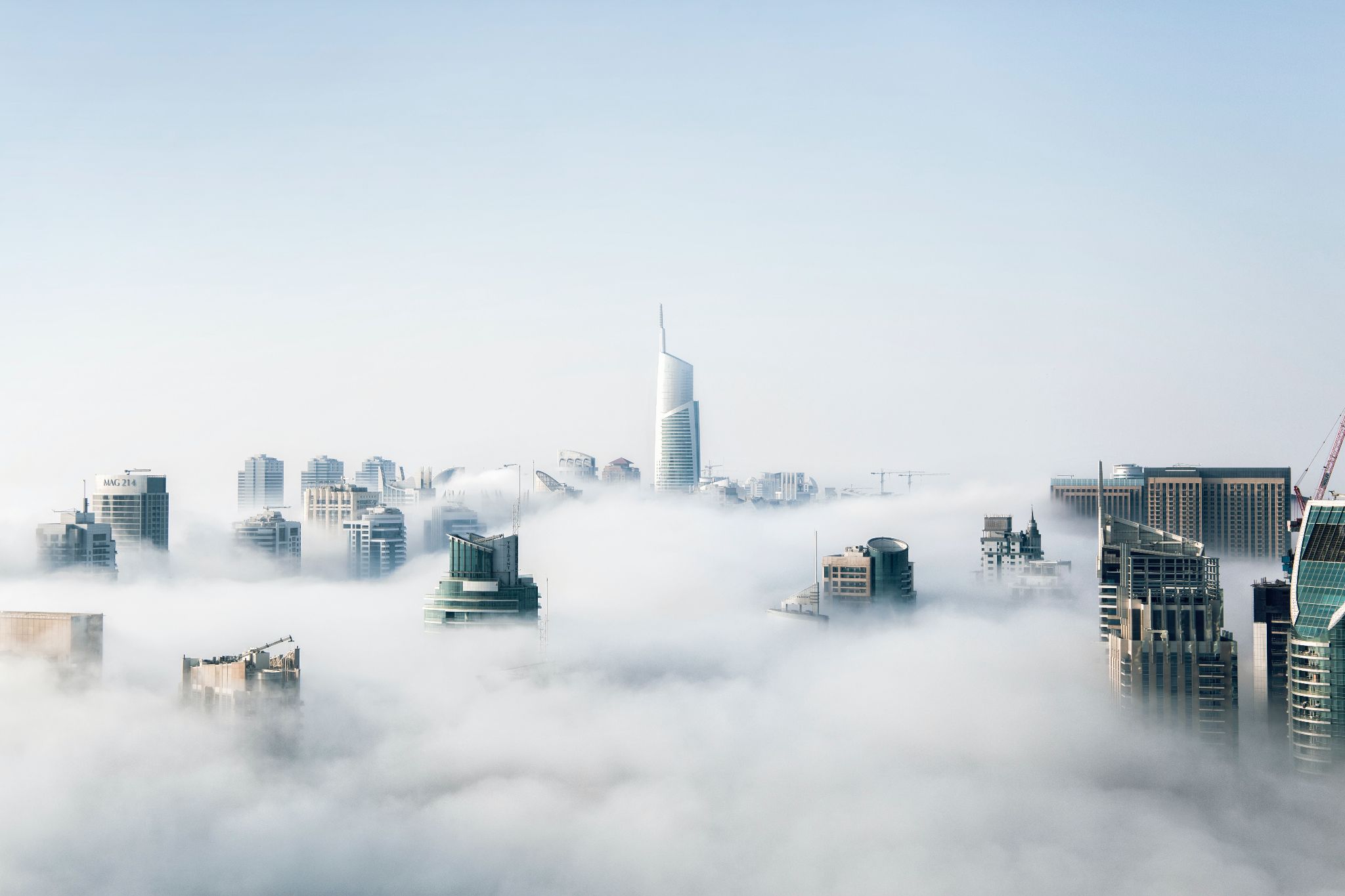 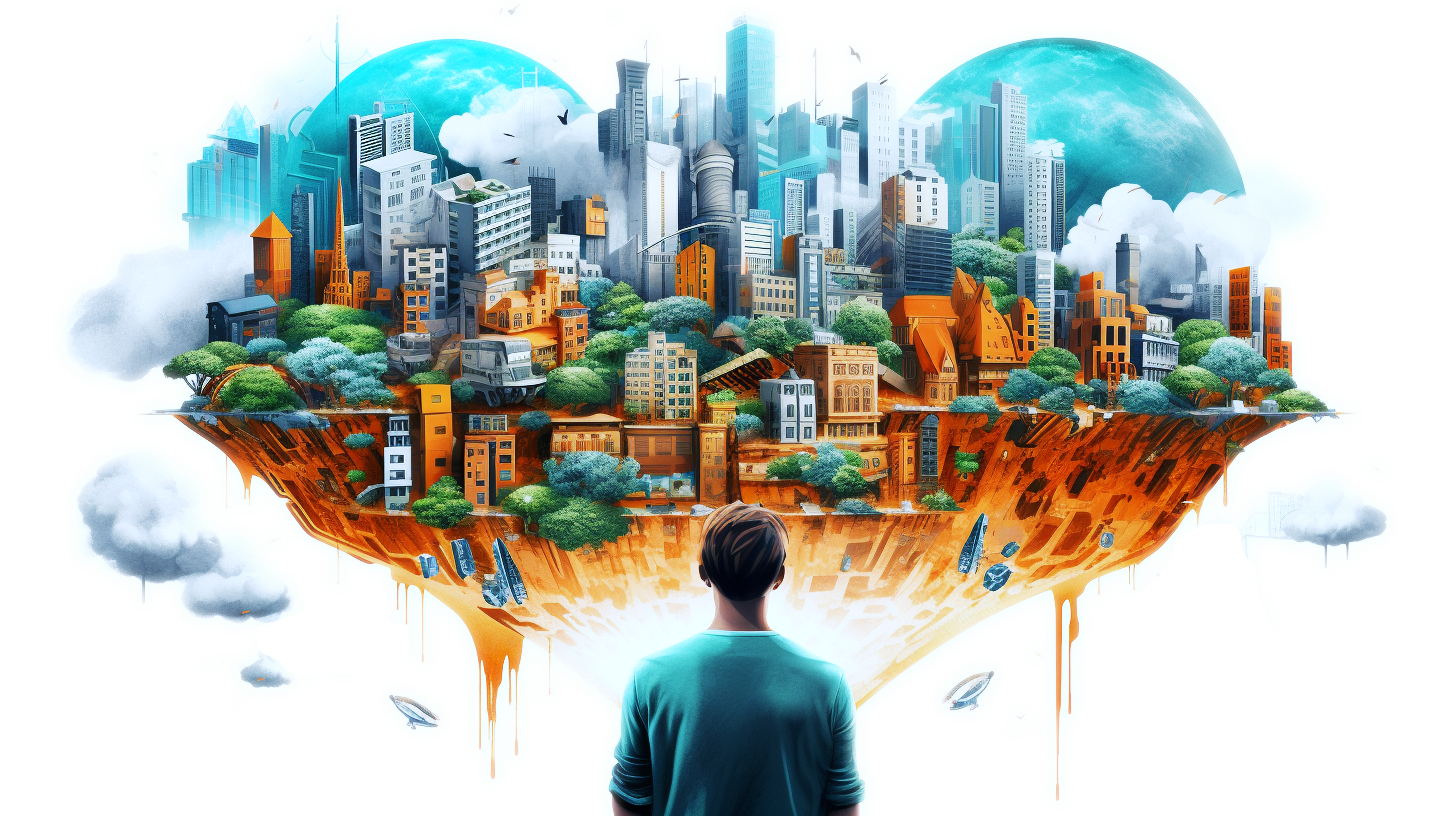 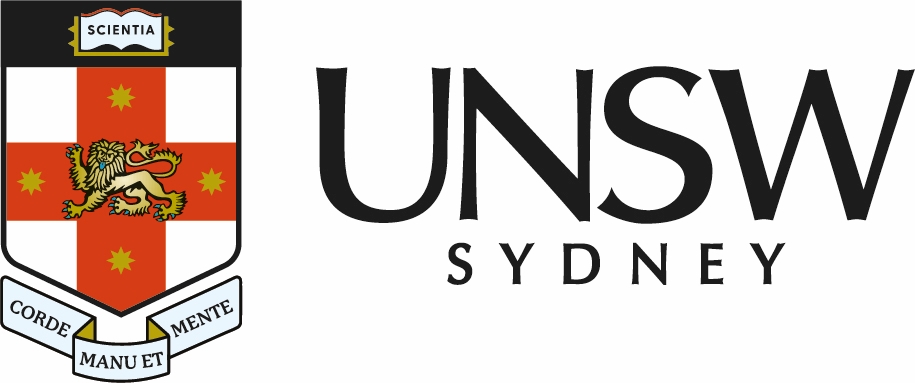 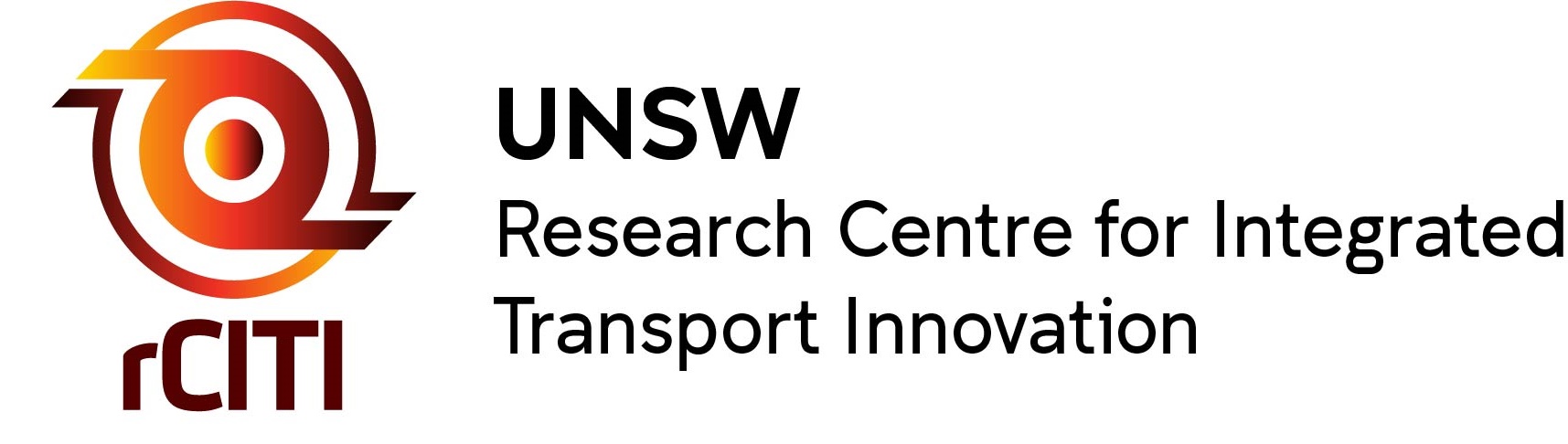 Accessories of
Activity-Based Model
Taha Rashidi, 
Amarin Siripanich
Maliheh Tabasi
Maryam Bostanara
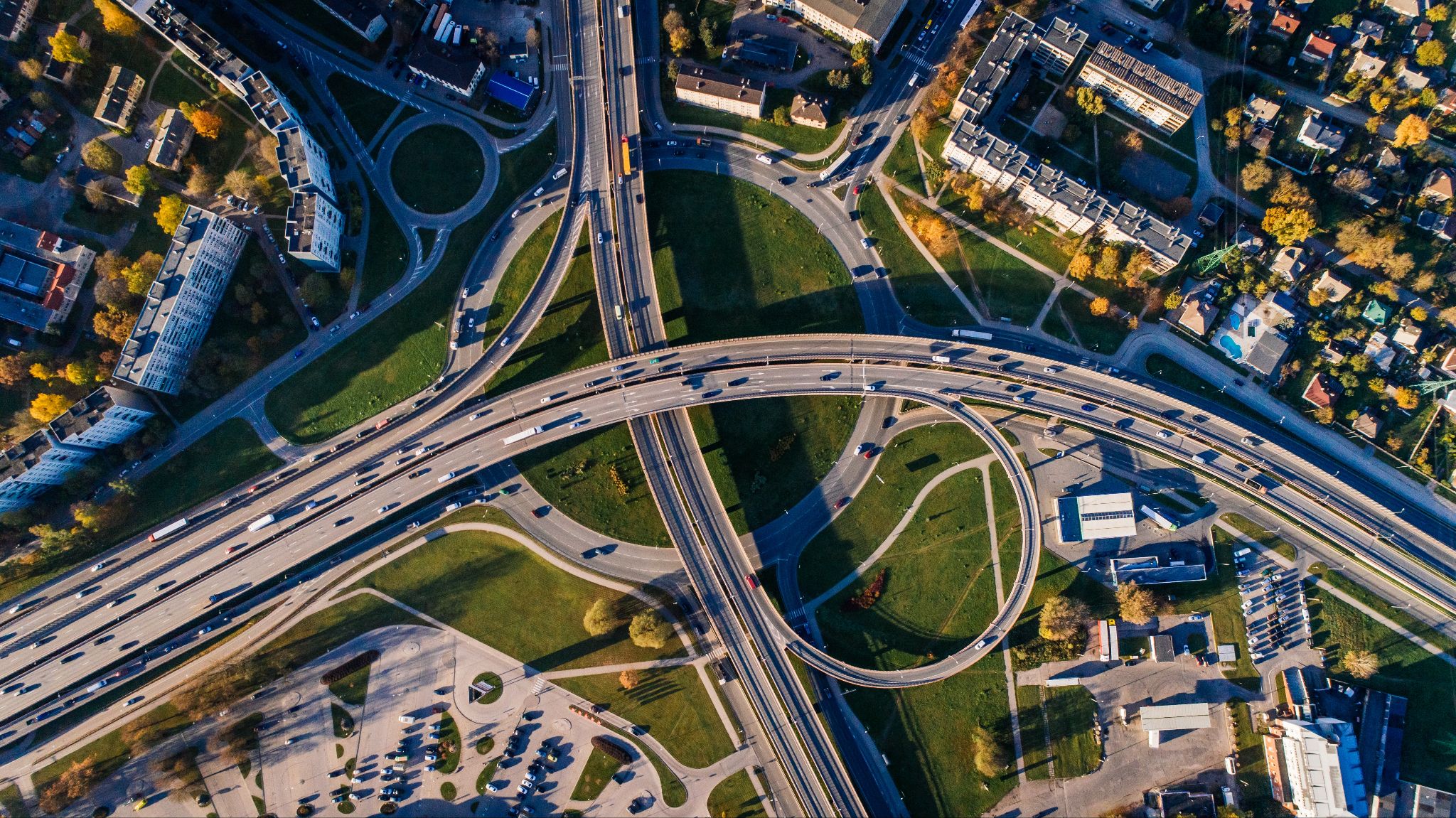 Activity-Based Model
Household travel survey
People and trips
ABM
Network model
Demand
Accessibility
PopulationAll years
Population synthesiser
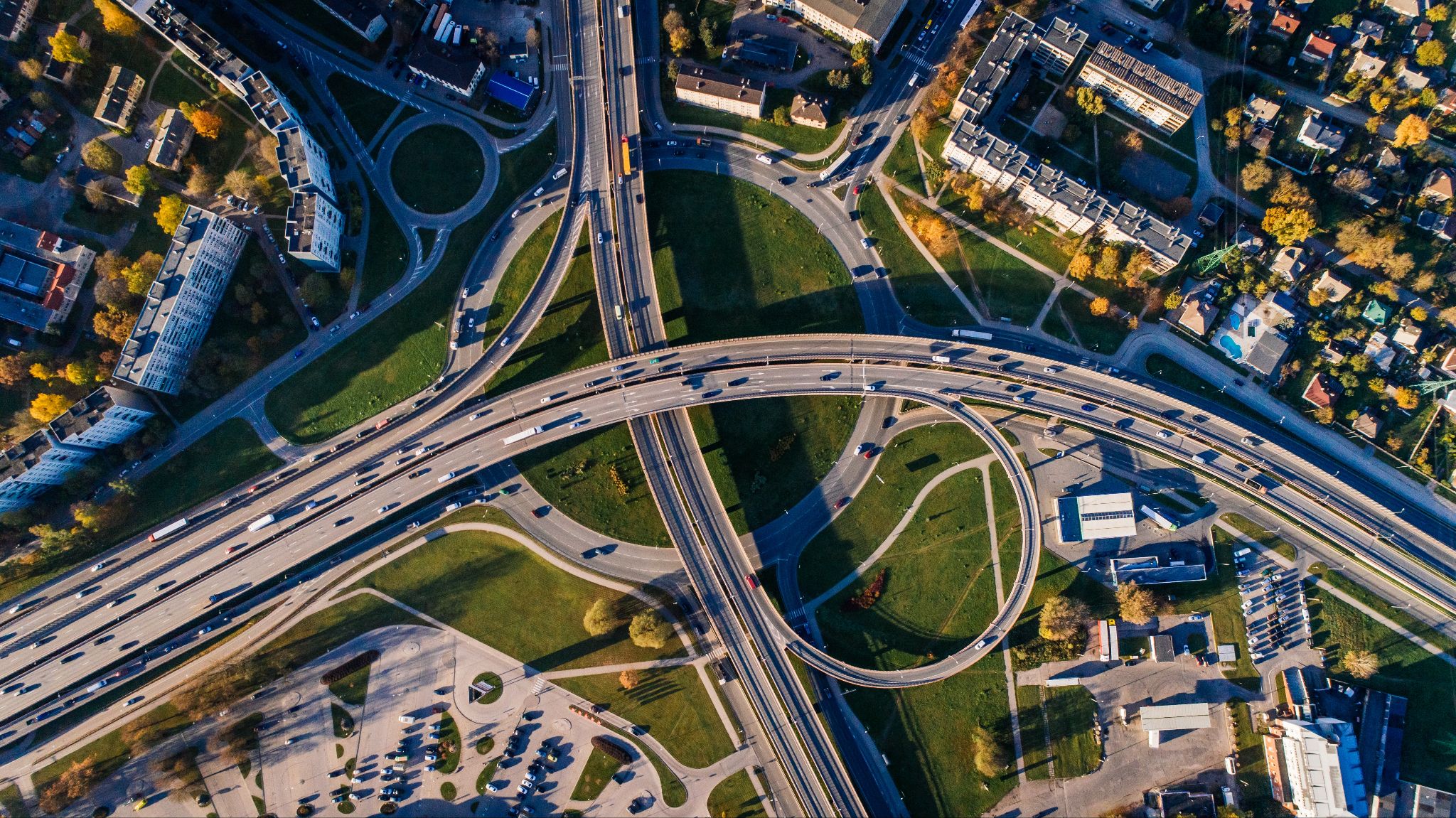 Activity-Based Model
Travel and time-use app
People, trips, 
trajectories, and activities
Population evolution model
ABM
Network model
Populationt+1
Demand
Populationt
Accessibility
PopulationBase year
Population synthesiser
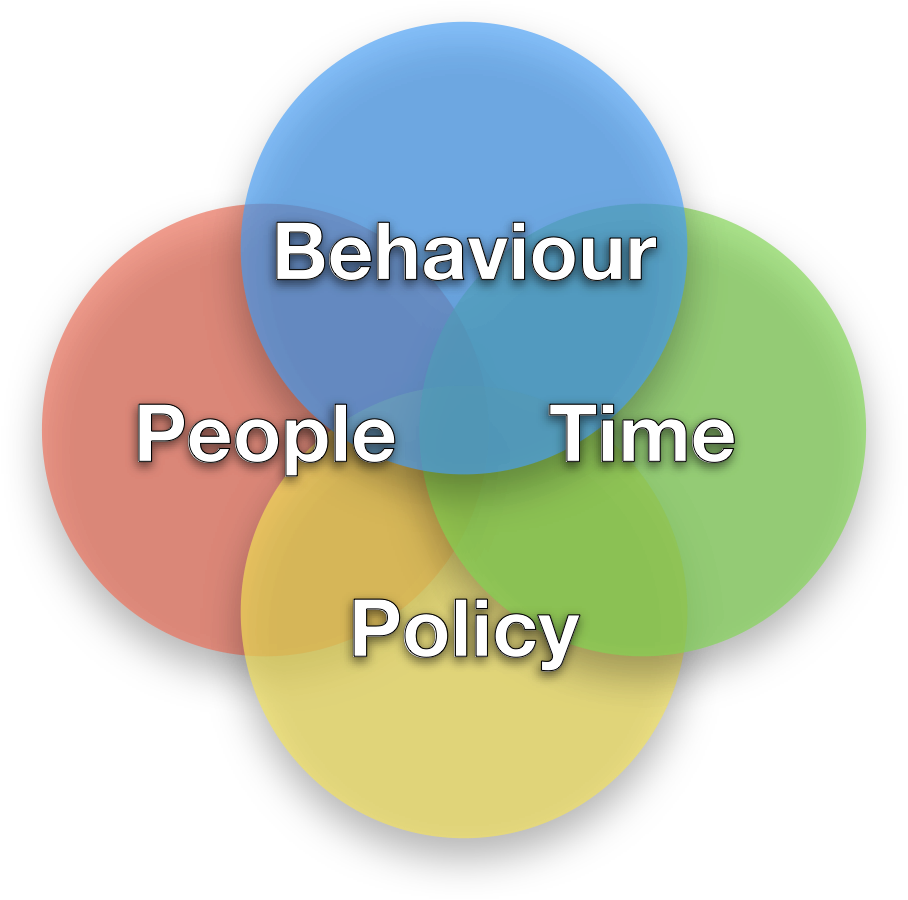 Dymium
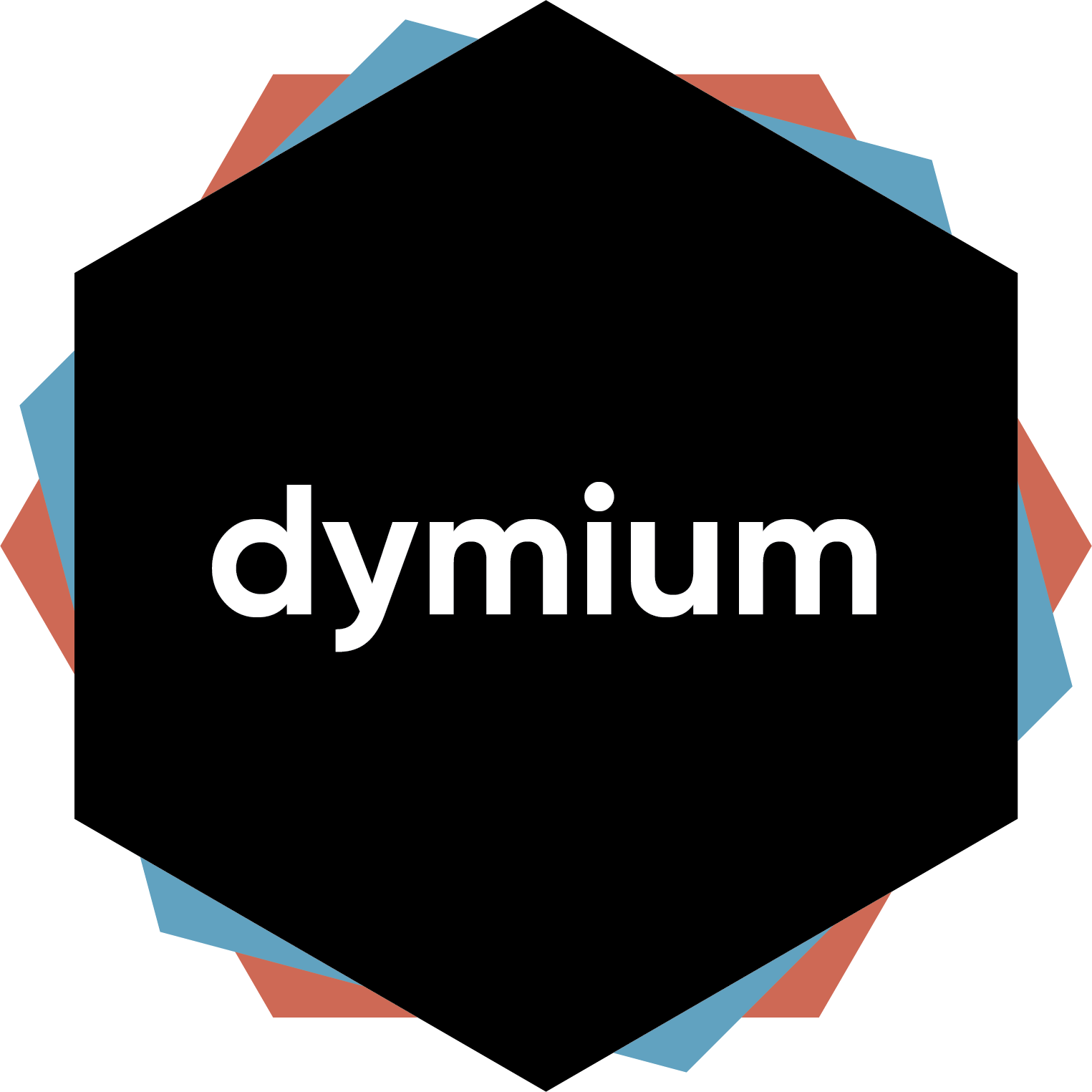 Population evolution Model
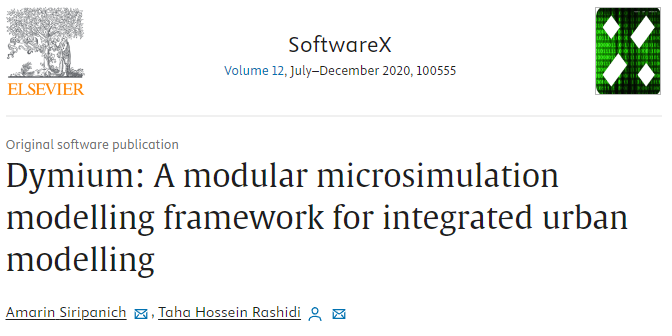 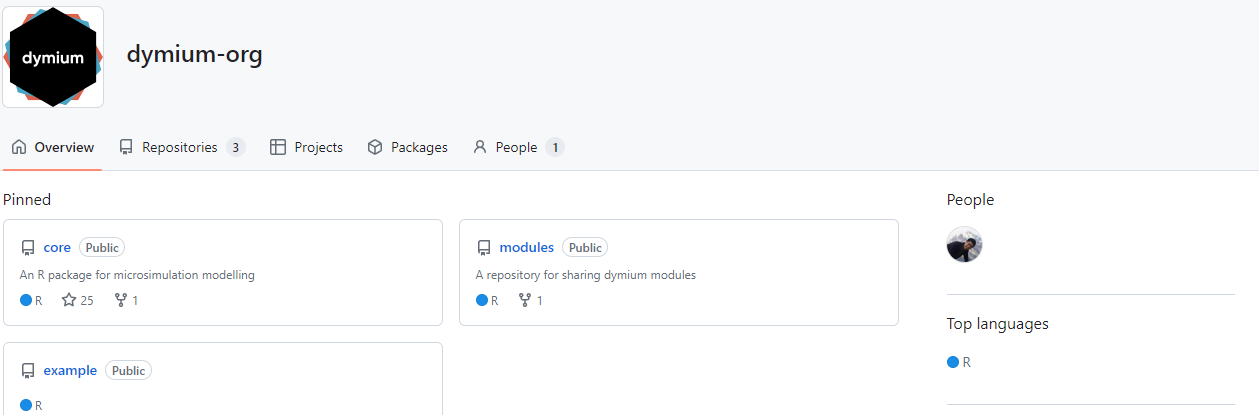 Dymium offers
… a population evolution model that dynamically micro-simulate changes in a population.
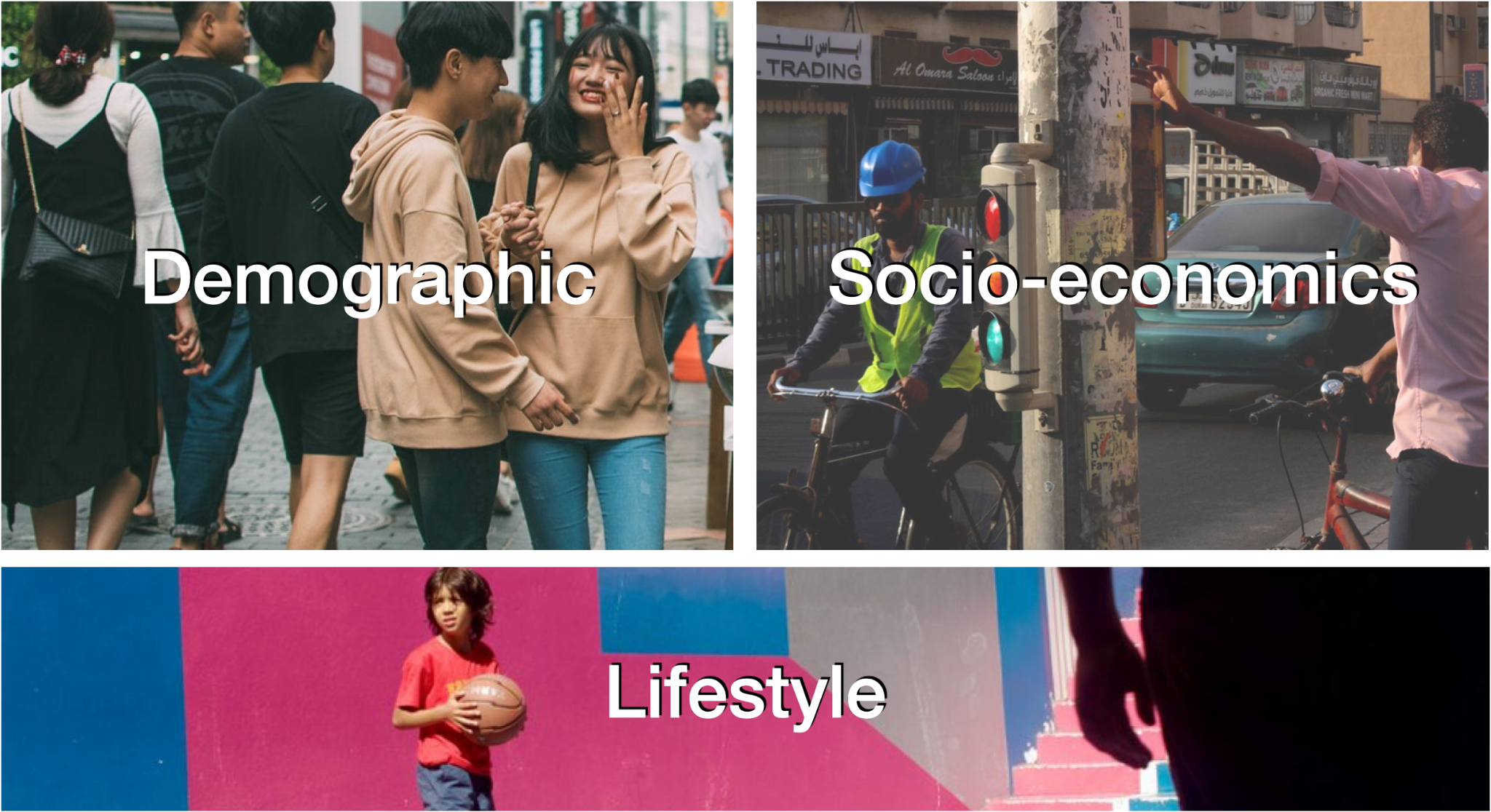 Why evolve when you can synthesise?
Microdata
Population
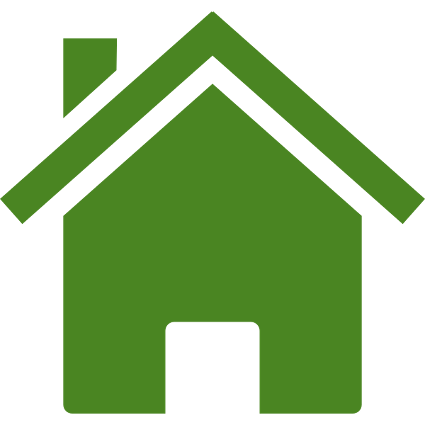 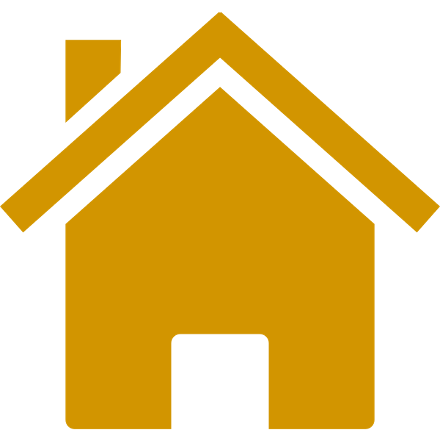 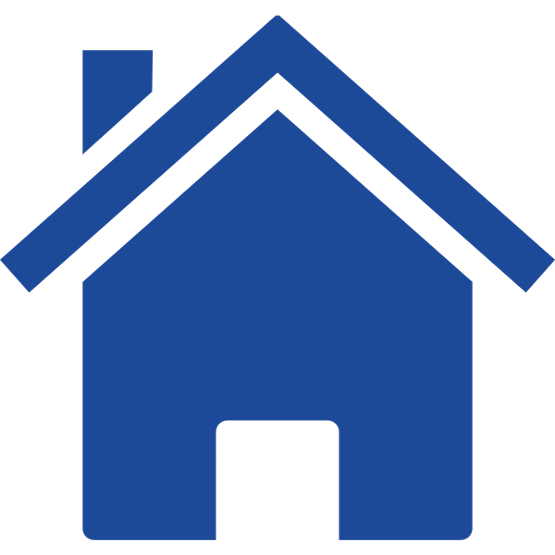 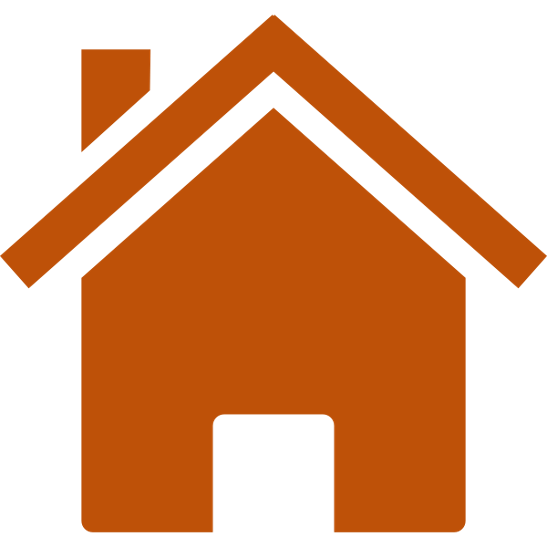 Evolve
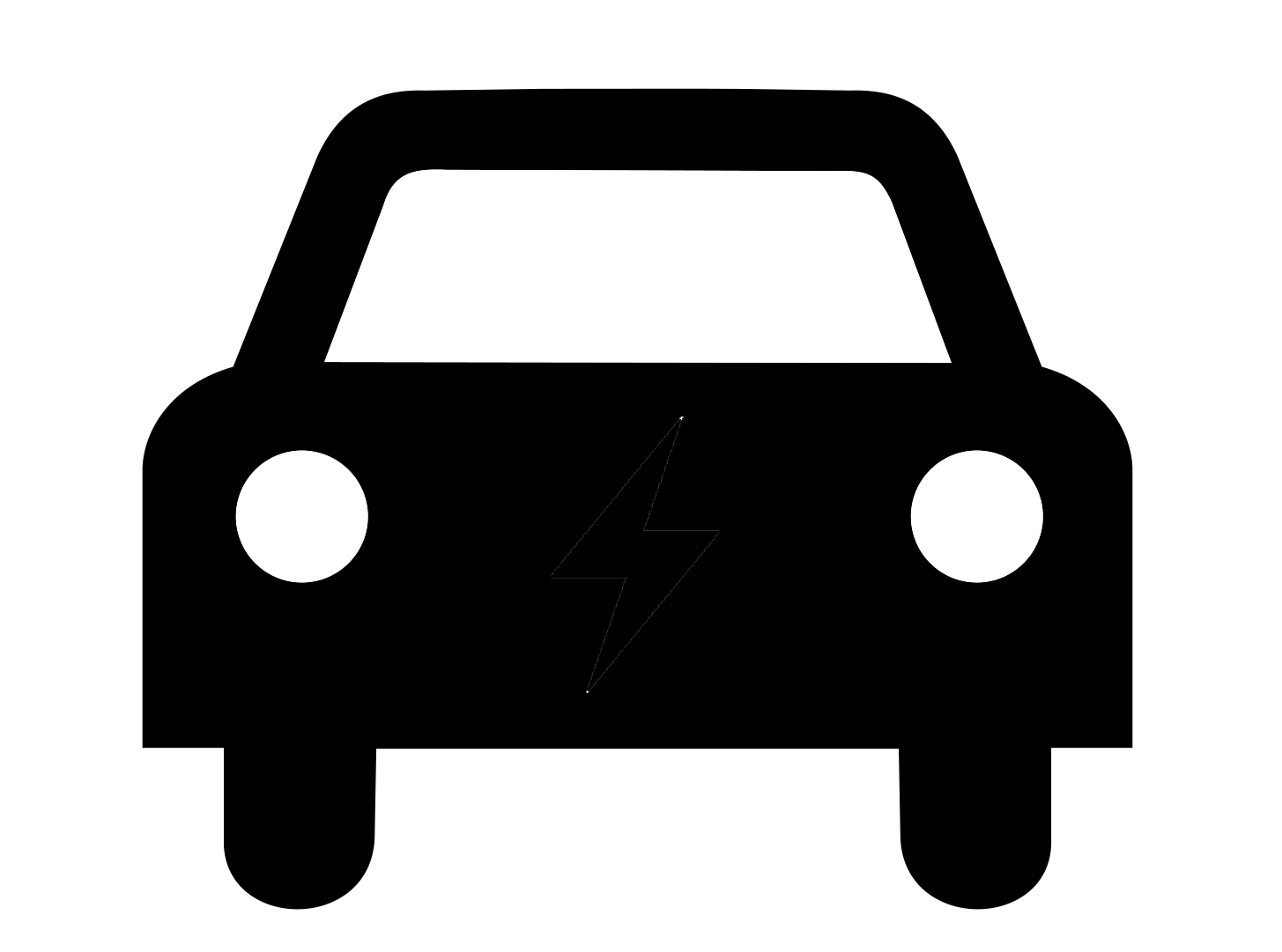 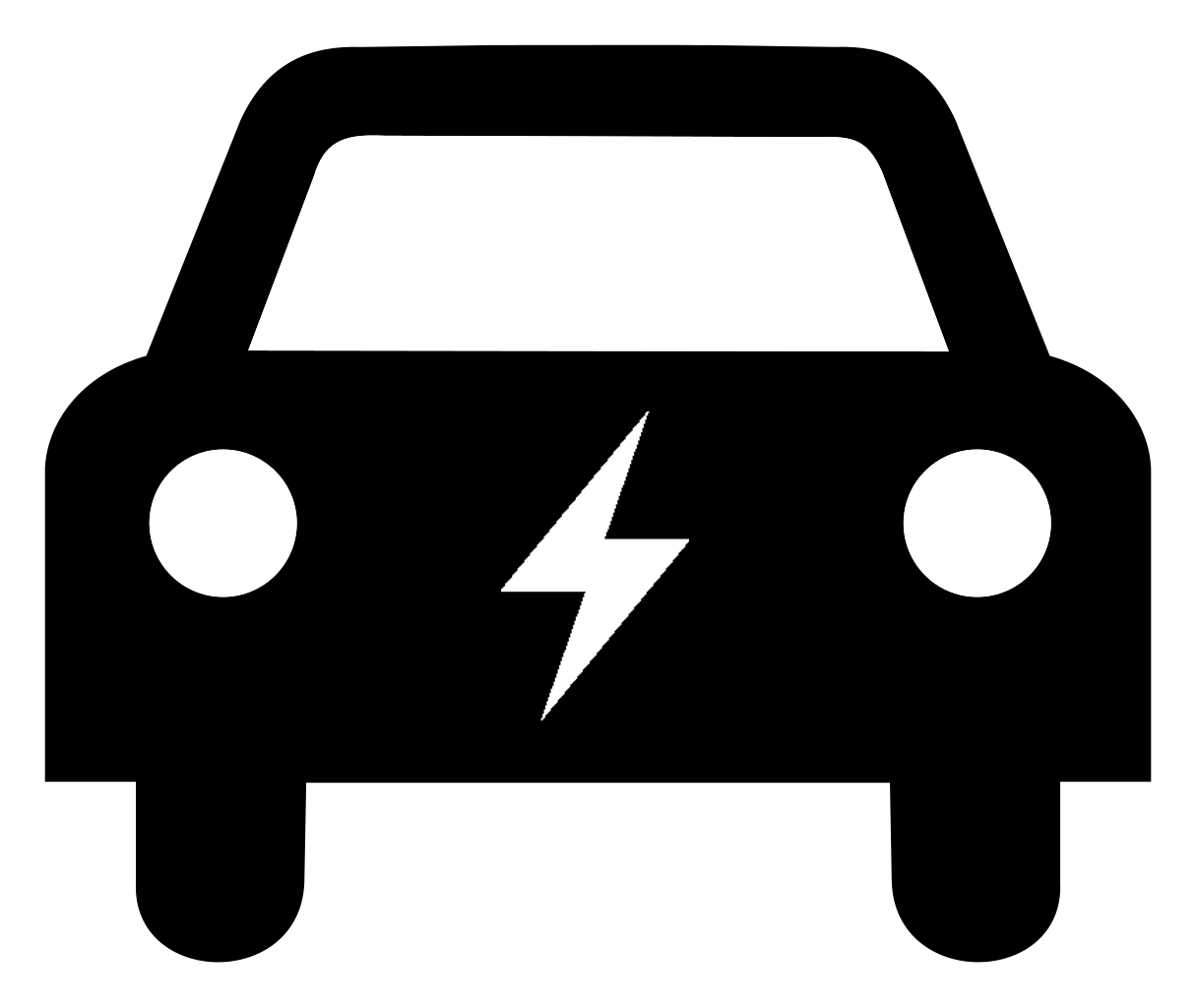 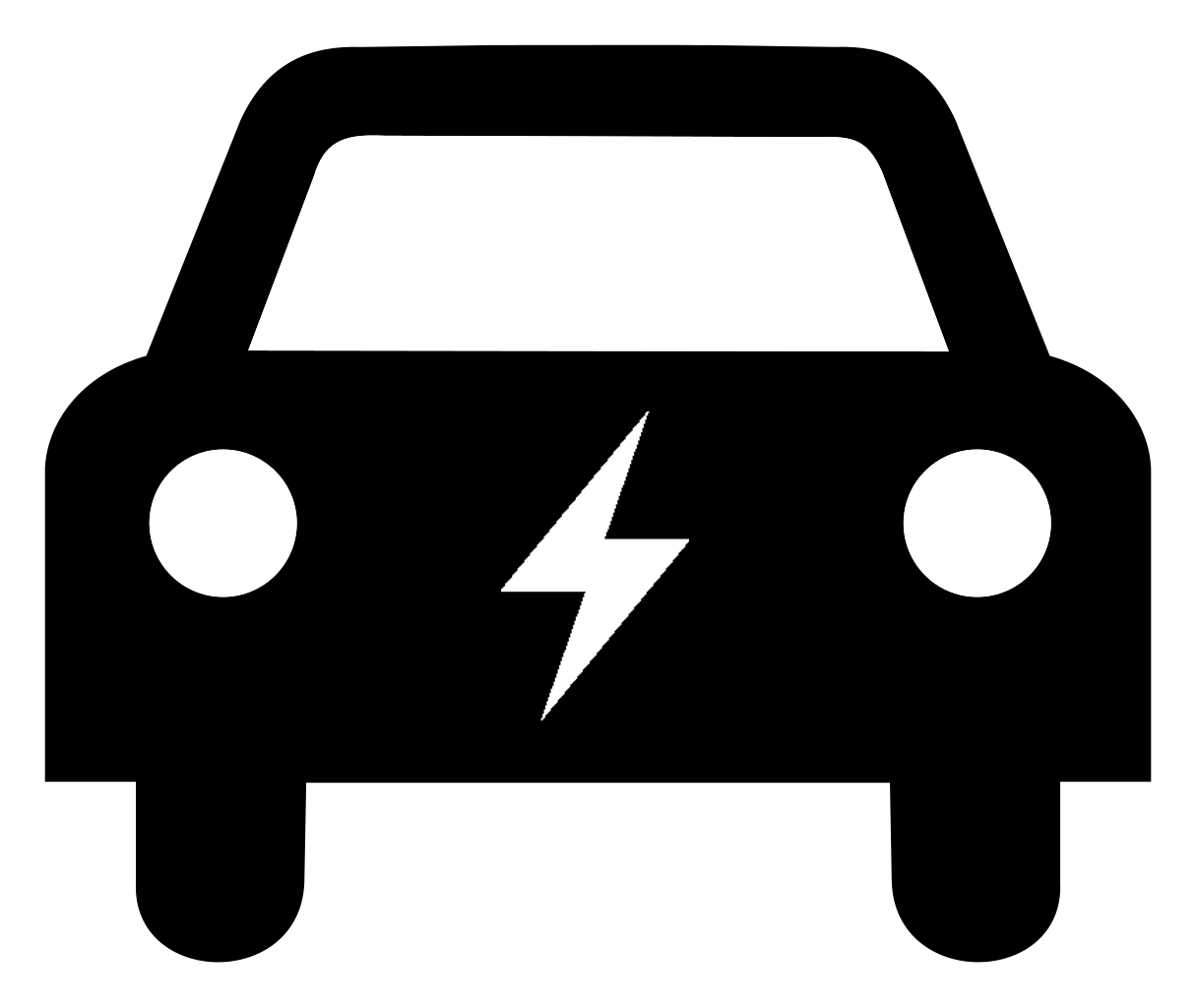 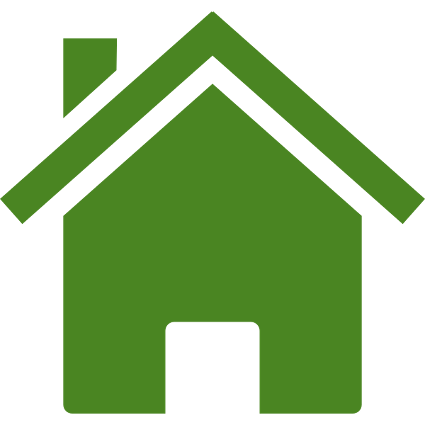 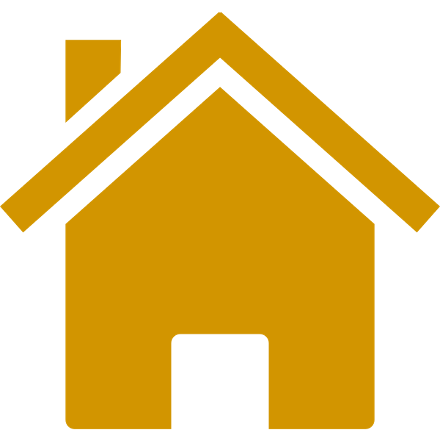 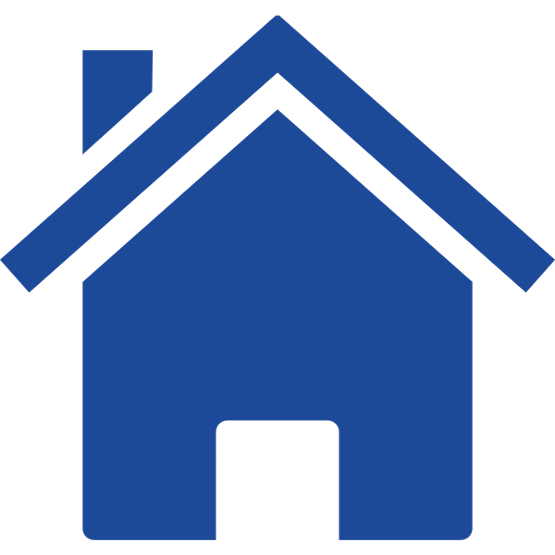 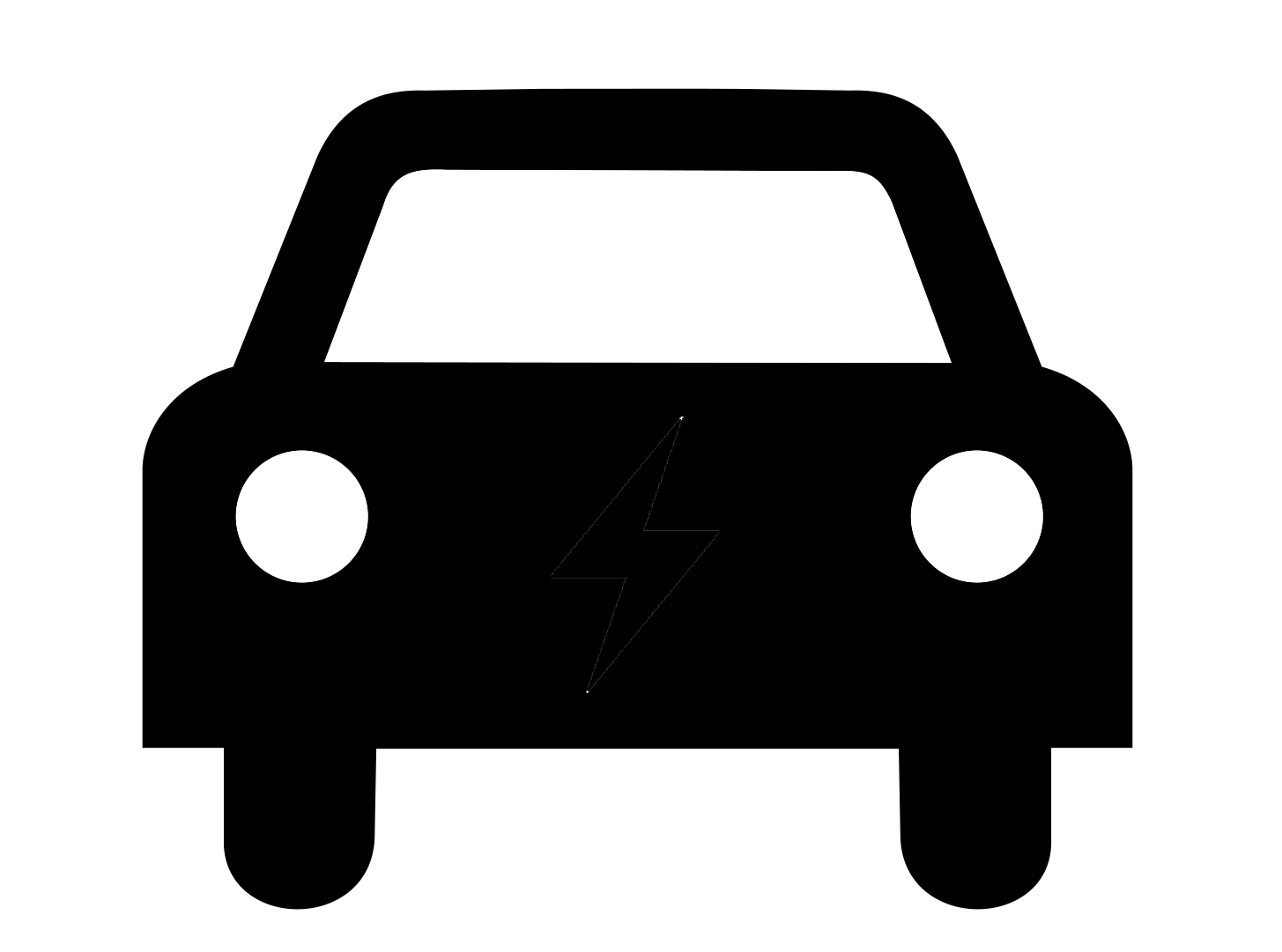 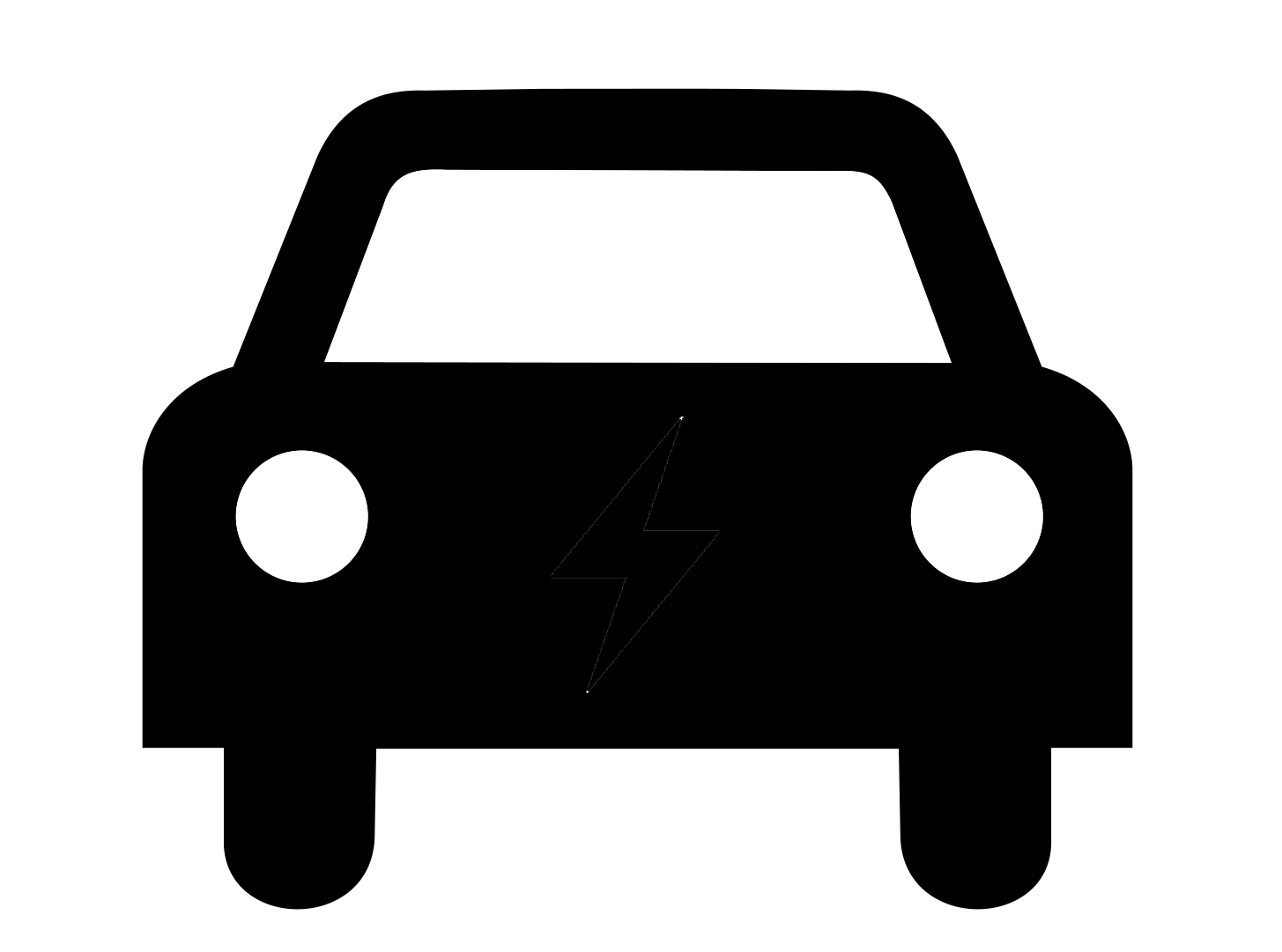 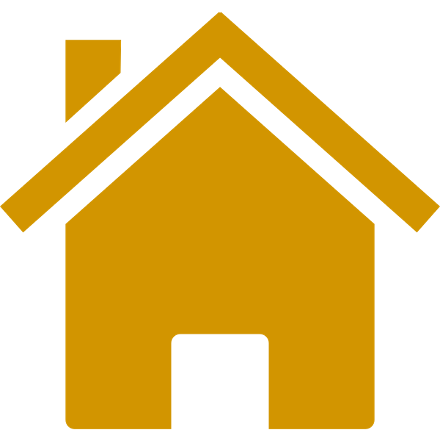 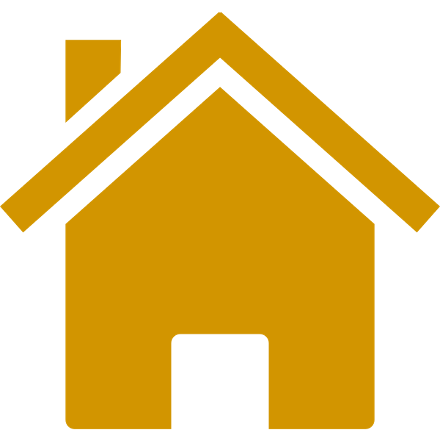 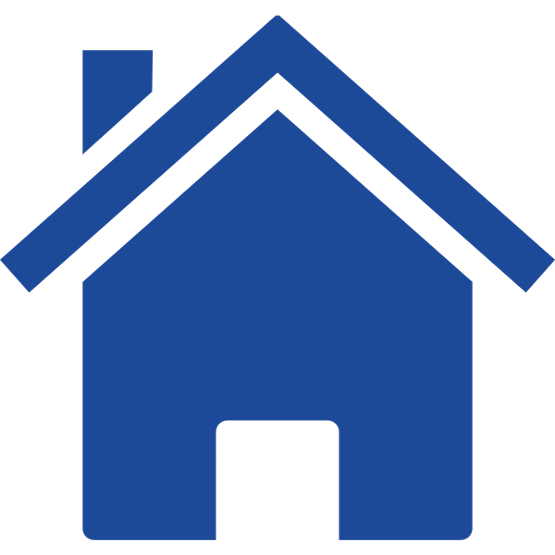 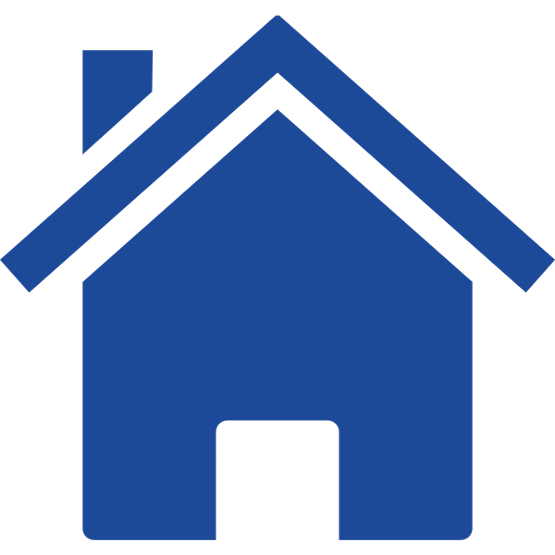 Synthesise
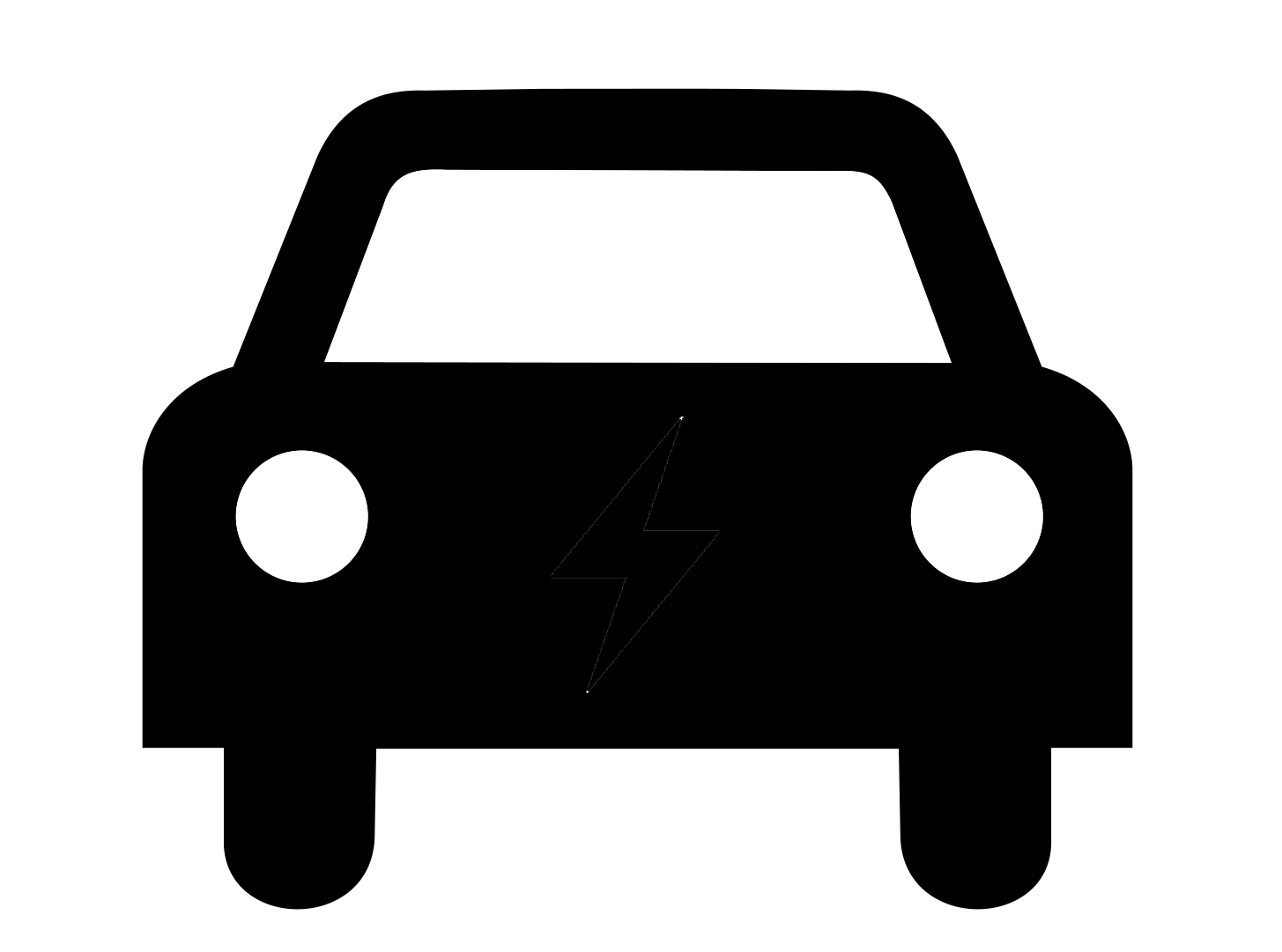 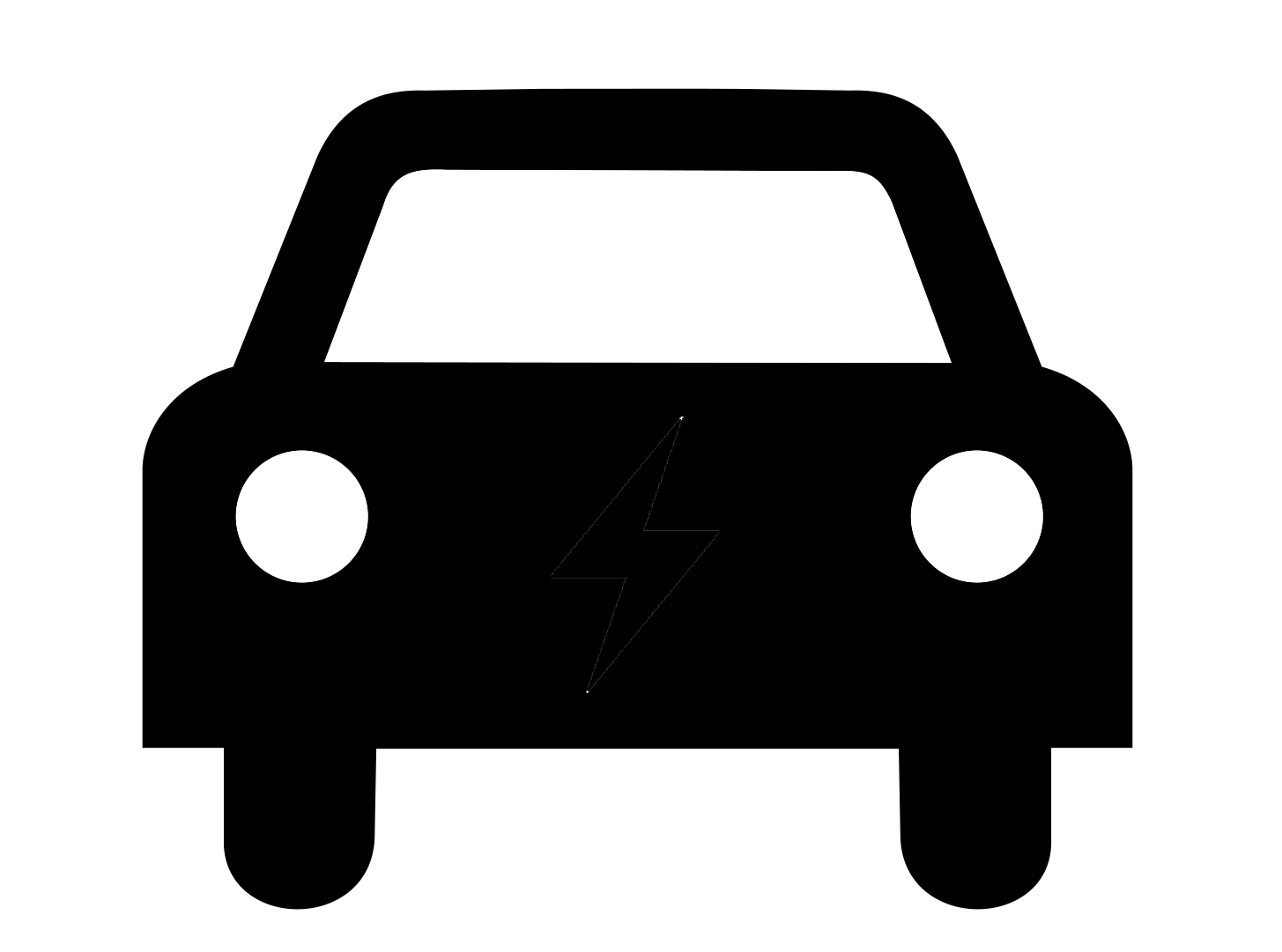 [Speaker Notes: The population evolution approach also requires a synthetic population but only for the base year.

Evolve: Evolve the population and their individual-level and household-level characteristics. This will create more diverse households over time.
Synthesise: Always get the same set of households with different amounts depending on the control totals for that year.]
The model system
Synthetic population
Records of individuals and households
is comprised of a sequence of events that micro-simulates the population and household dynamics within the synthetic population.
It is designed to be modular to allow for plugging in new events.
Together, they are a population evolution model.
Ageing, birth, and death
Natural changes
Relationship formation
Marriage and cohabitation
Relationship dissolution
Divorce, separation, and breakup
Migration
Immigration and emigration
Leaving parental home
Reasons other than relationship form.
The model system
Synthetic population
Records of individuals and households
is comprised of a sequence of events that micro-simulates the population and household dynamics within the synthetic population.
It is designed to be modular to allow for plugging in new events.
Together, they are a population evolution model.
Population evolution
Population and household dynamics
Use cases
Synthetic population
Records of individuals and households
Simulate ownership and purchase decision of:
private vehicles,
Population evolution
Population and household dynamics
Vehicle ownership
Vehicle transactions of households
Use cases
Synthetic population
Records of individuals and households
Simulate ownership and purchase decision of:
private vehicles, and
residential property.
Simulate decision for:
home relocation,
Population evolution
Population and household dynamics
Vehicle ownership
Vehicle transactions of households
Residential mobility 
Home relocation and ownership
Use cases
Synthetic population
Records of individuals and households
Simulate ownership and purchase decision of:
private vehicles, and
residential property.
Simulate decision for:
household relocation,
job change, 
work arrangement, and
Population evolution
Population and household dynamics
Vehicle ownership
Vehicle transactions of households
Residential mobility 
Home relocation and ownership
Job mobility & work arran.
Job change and relocation decisions
Use cases
Synthetic population
Records of individuals and households
Simulate ownership and purchase decision of:
private vehicles, and
residential properties.
Simulate decision for:
household relocation,
job change, 
work arrangement, and
diary travel plan
over time.
Population evolution
Population and household dynamics
Vehicle ownership
Vehicle transactions of households
Residential mobility 
Home relocation and ownership
Job mobility & work arran.
Job change and relocation decisions
Travel demand
Simulate individual’s daily travel plan
Melbourne model
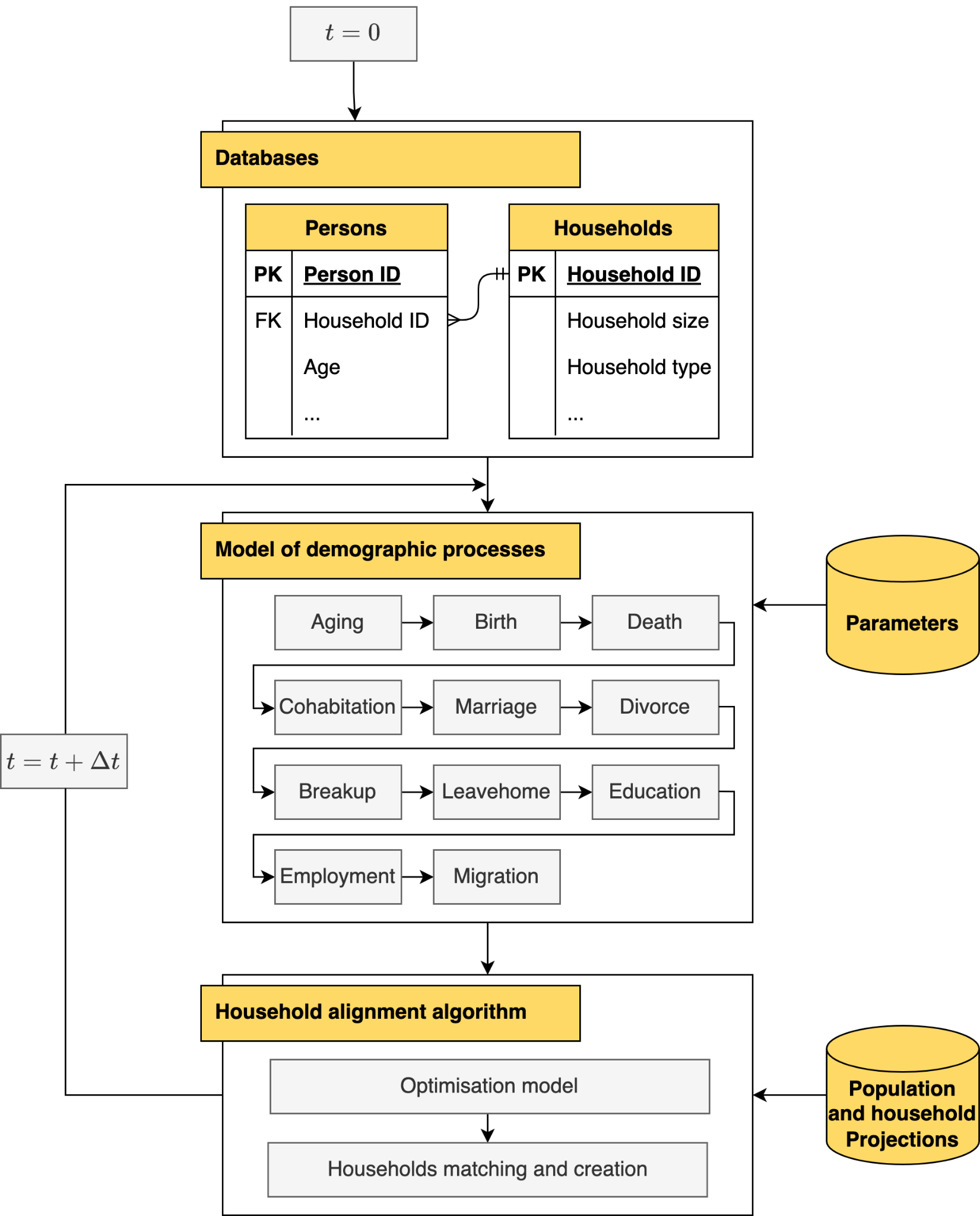 The proposed demographic microsimulation model consists of 11 events, and these events were simulated sequentially and in discrete time steps, where one time step equals one year.

An alignment algorithm is applied as the last step of the simulation to adjust for any discrepancies between the distribution of simulated and target household compositions.
Alignment (in the context of microsimulation)
… is a process which makes the number of occurrences of an event, happening at the micro-level, adjusted to match its external projection.
Alignment
Household alignment algorithm
Household formation rules expressed as t_{ijk}. i, j, and k are household types, and when t_{ijk} equals to 1 it denotes that households of types i and j can be joined together to form new households of type k, otherwise t_{ijk} is 0. This table only shows t_{ijk}s that equal to 1.
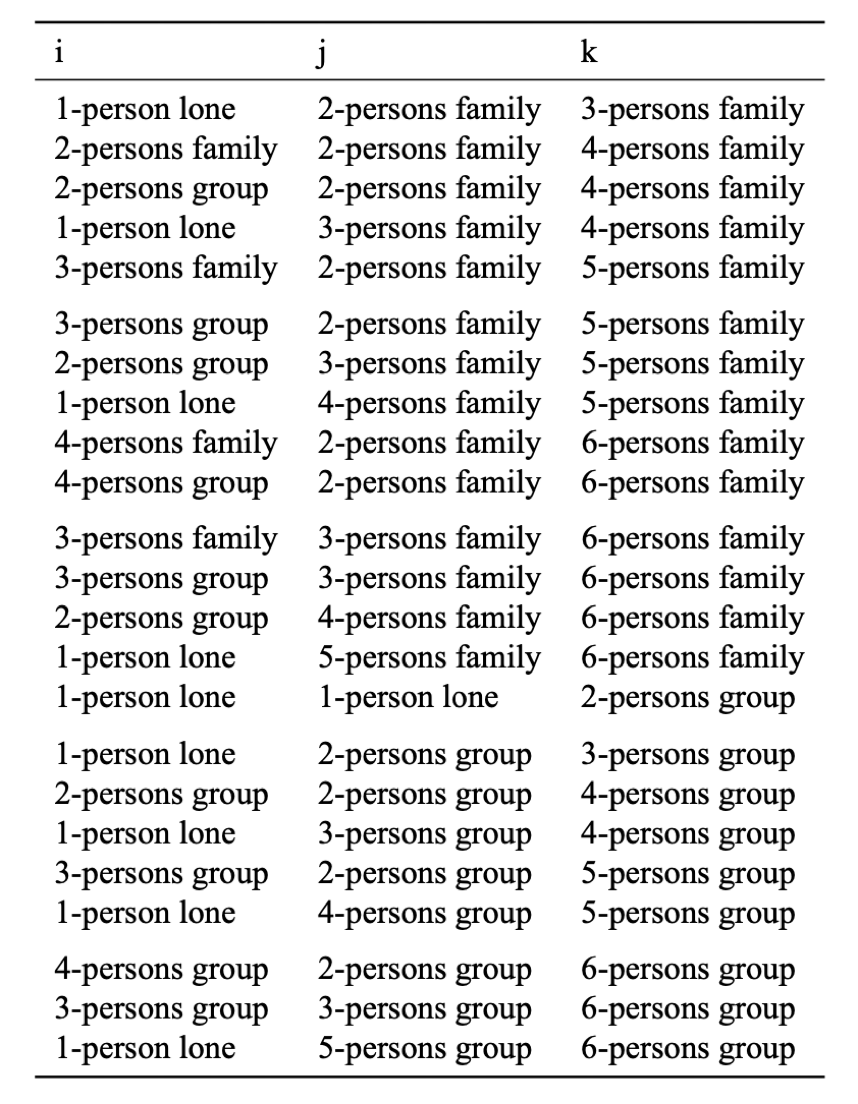 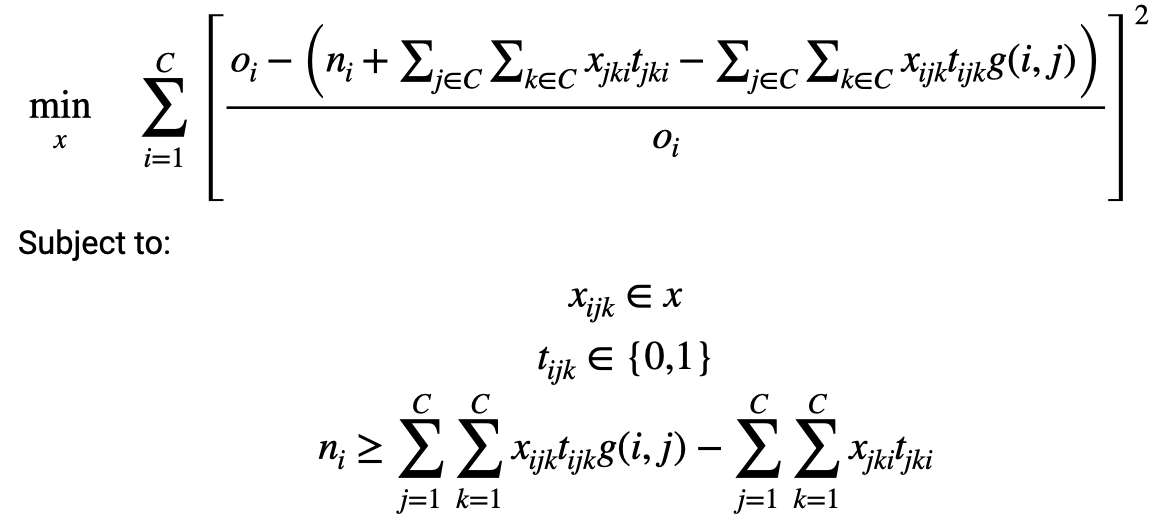 The goal is to find new household formations (x_ijk) that results in the smallest differences between the target (o_i) and simulated (n_i) number of households. The main assumption being the household formation rules are represented by the matrix t_{ijk}, where the value can either be 0 or 1, indicating whether the formation is possible or not.
[Speaker Notes: x_{ijk}: This is the decision variable representing the number of households of type i and type j that are going to be combined to form new households of type k.
o_i: This is the target number of households of type i, which serves as the benchmark in the optimization problem.
n_i: This is the simulated number of households of type i, which represents the predicted number of households without considering the variables x_{ijk}.
t_{ijk}: This is a value inside a 3-dimensional matrix representing the household formation rules, where each value inside the matrix can either be 0 or 1. The matrix determines the rules for combining households of type i and type j to form households of type k.
C: This is a set that denotes the household types considered in the model: family households with 2 to 6 people (5 types), group households with 2 to 6 people (5 types), and lone person household (1 type).
g(i, j): This function serves as a logic gate to account for the formation of a household of the same type. It returns 2 when households i and j have the same type and 1 otherwise.
Constraints: The constraints ensure that the sum of the variables x_{ijk}g(i, j) is less than or equal to n_i for all i, ensuring that the predicted number of households does not exceed the target number.]
Melbourne model
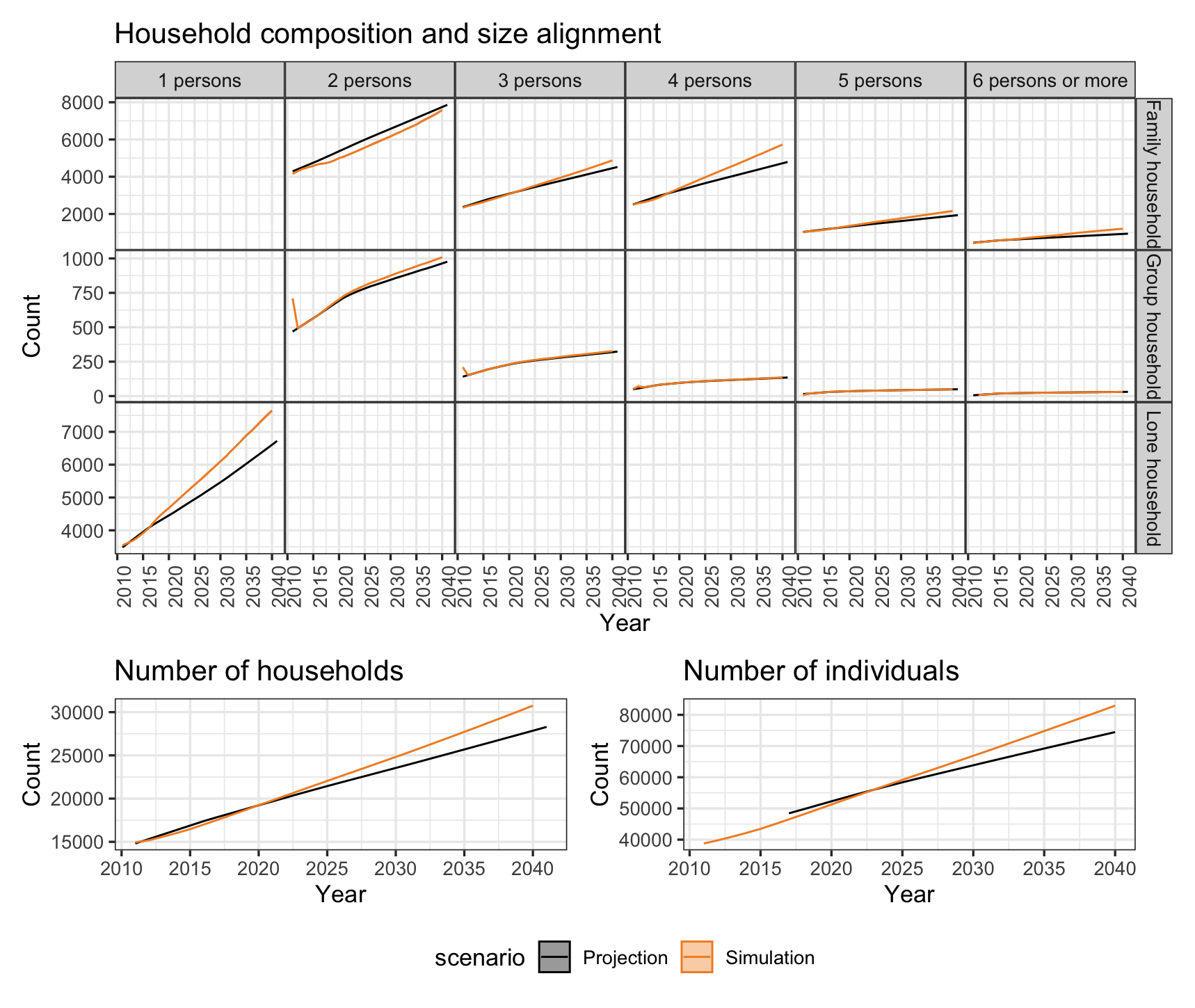 is a population evolution model that iteratively updates a 2011 synthetic population to the year 2040.

The main challenge was to make the marginal distributions of household composition and size closely aligned with the official household projection provided by ABS.
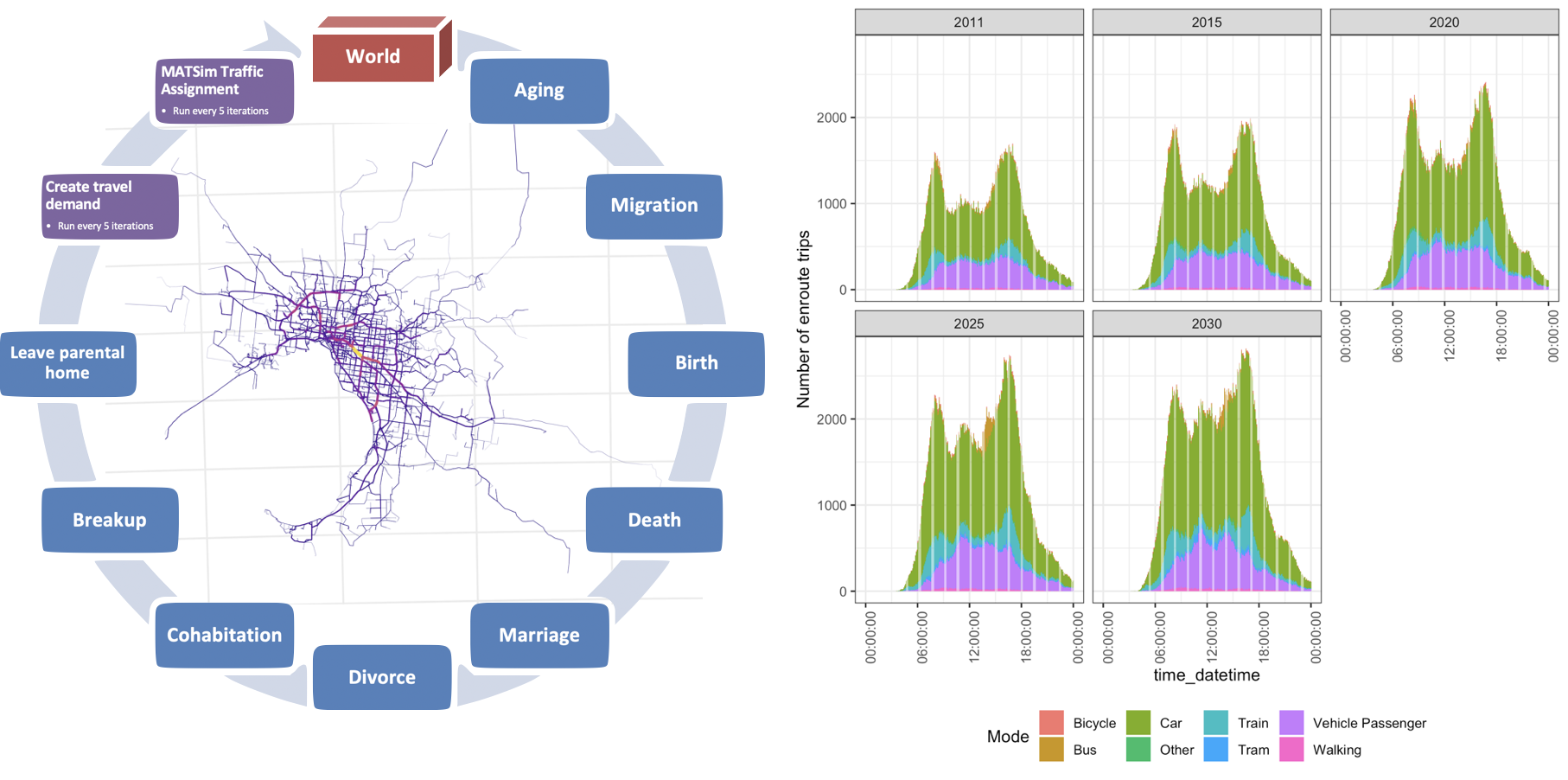 Siripanich, A., & Rashidi, T. H. (2020). Dymium: A modular microsimulation modelling framework for integrated urban modelling. SoftwareX, 12, 100555.
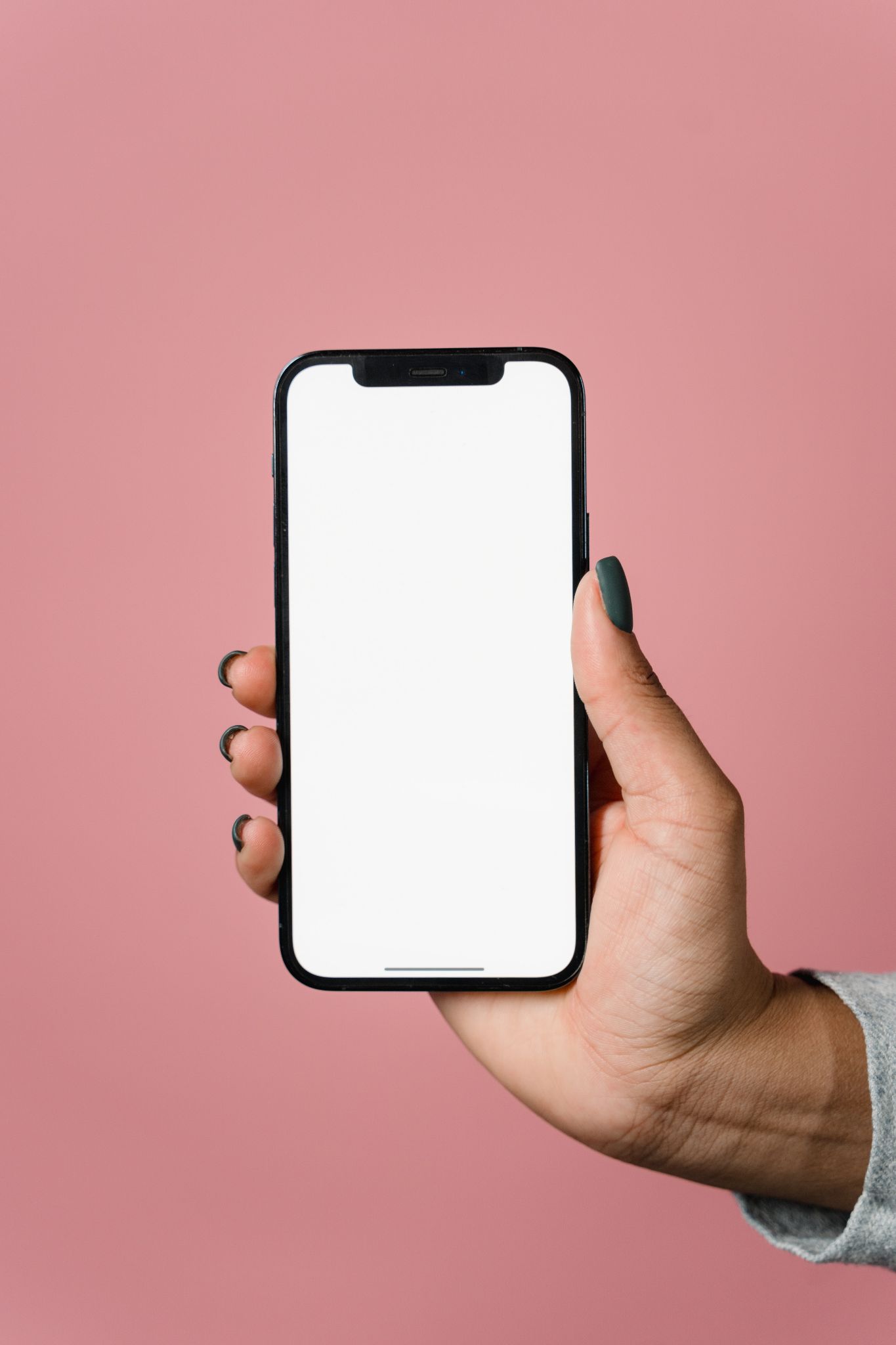 Fourstep
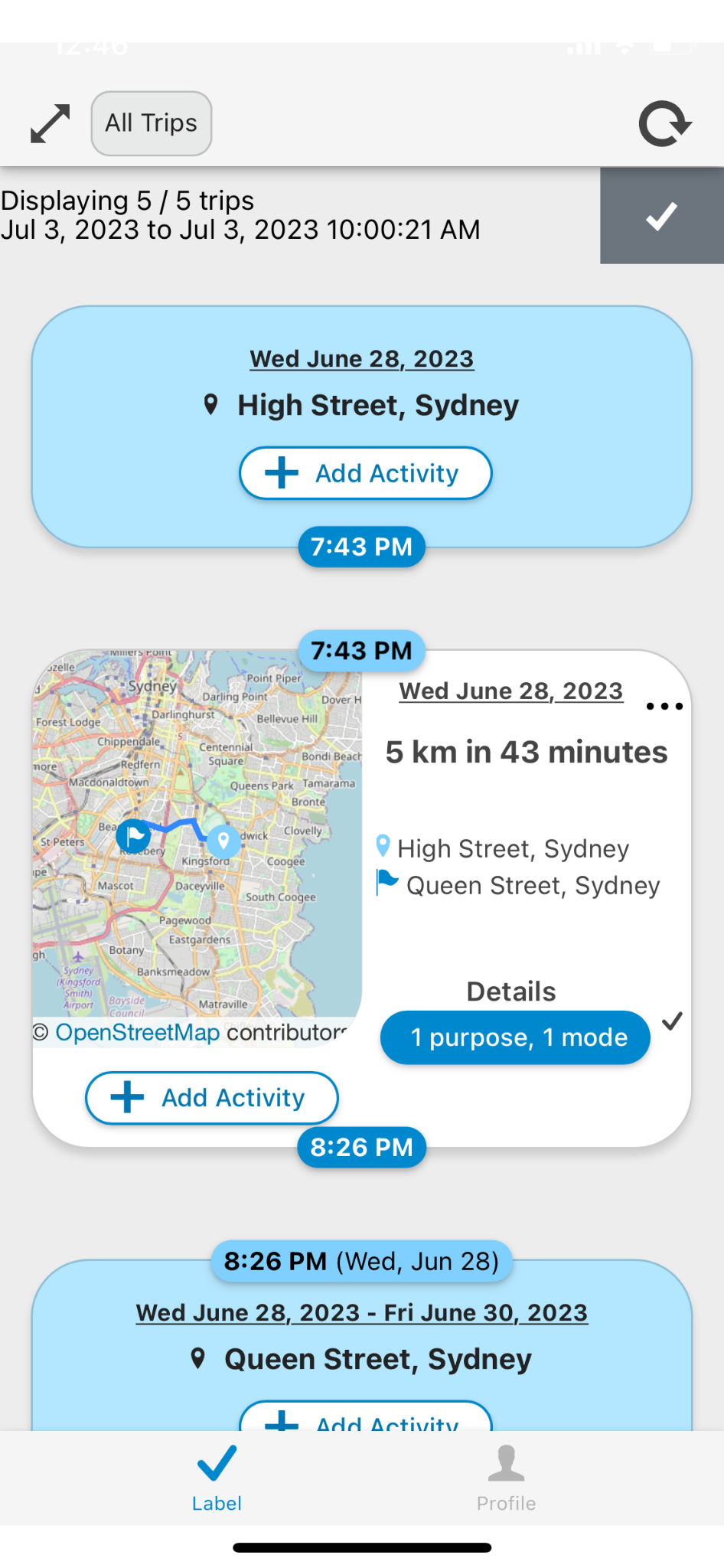 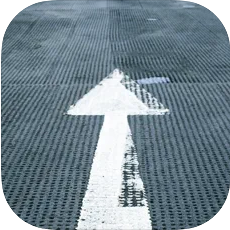 Travel and time-use diary App



In collaboration with K Shankari’s team from NREL and Alireza Raei at UNSW
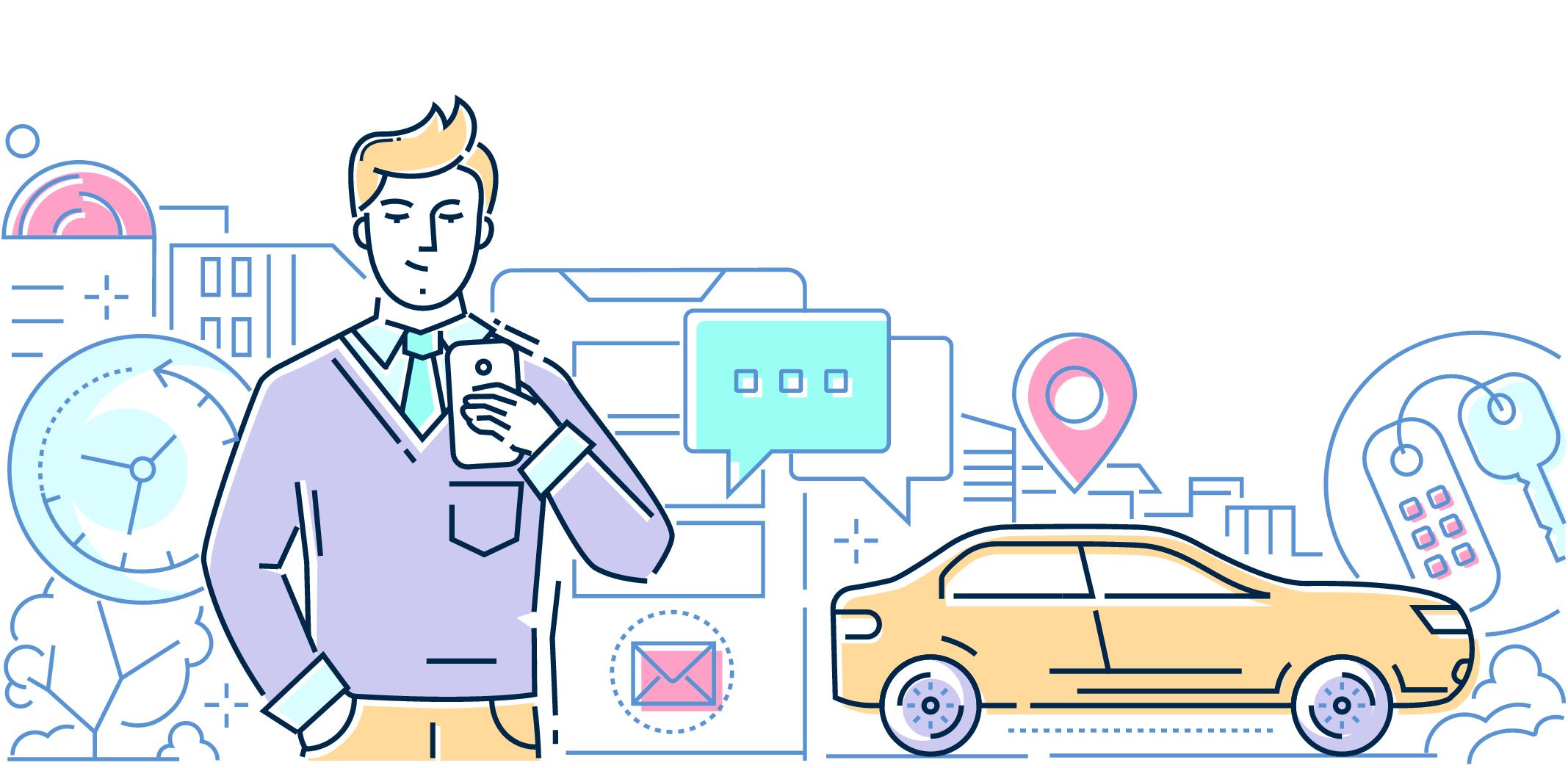 Introduction
Household travel surveys (HTS) diary data provides essential details on trip attributes such as distance, time, mode, purpose, and cost, facilitating the development of travel demand models.
Another data source, less used compared to HTS that can contribute to a better understanding of urban travel behaviour is time-use data. 
Thanks to technological advancements and the widespread ownership of smartphones, researchers can now collect more reliable travel diary data using GPS-aware smartphone applications explicitly designed for this purpose 
Lately, time-use data can also be gathered using smartphone apps.
GPS-aware smartphone applications can facilitate collecting travel and time-use data.
20
Introduction
Advantages of collecting travel and time-use data together
Travel behavior insights: 
	Deeper analysis of 		- the reasons behind travel and preferred modes of transport, 		- multitasking behaviour while travelling,		- value of travel time saving		- the impact of travel on overall time allocation.
Holistic Urban Planning: 
	making informed decisions by considering:
		travel patterns AND broader context of daily activities,
21
Introduction
A crucial aspect of travel and time-use data collection using smartphone applications that may not receive the attention it deserves is the recruitment process of participants willing to install such apps on their personal smartphones and input their travel and activities into these apps.
Our research aims to …
 Discuss the recruitment of participants for such survey through:
Consumer panels of market research companies
and Social media advertising platforms 

Explain the data collection process 
For Sydney and Chicago
Analyse the impact of different levels of incentives 
Provide ravel and time-use behaviour analysis (and multitasking)
Image by Freepik
22
Fourstep offers
… a cost effective, rapidly deployable solution for travel behaviour data collection – that is also easily scalable with your project’s budget.
So far we’ve collected
Australian capital cities

Travel diaries of 100 essential workers during the start of COVID-19.
Chicago, US

Travel and time-use diaries of 500 Chicago residents
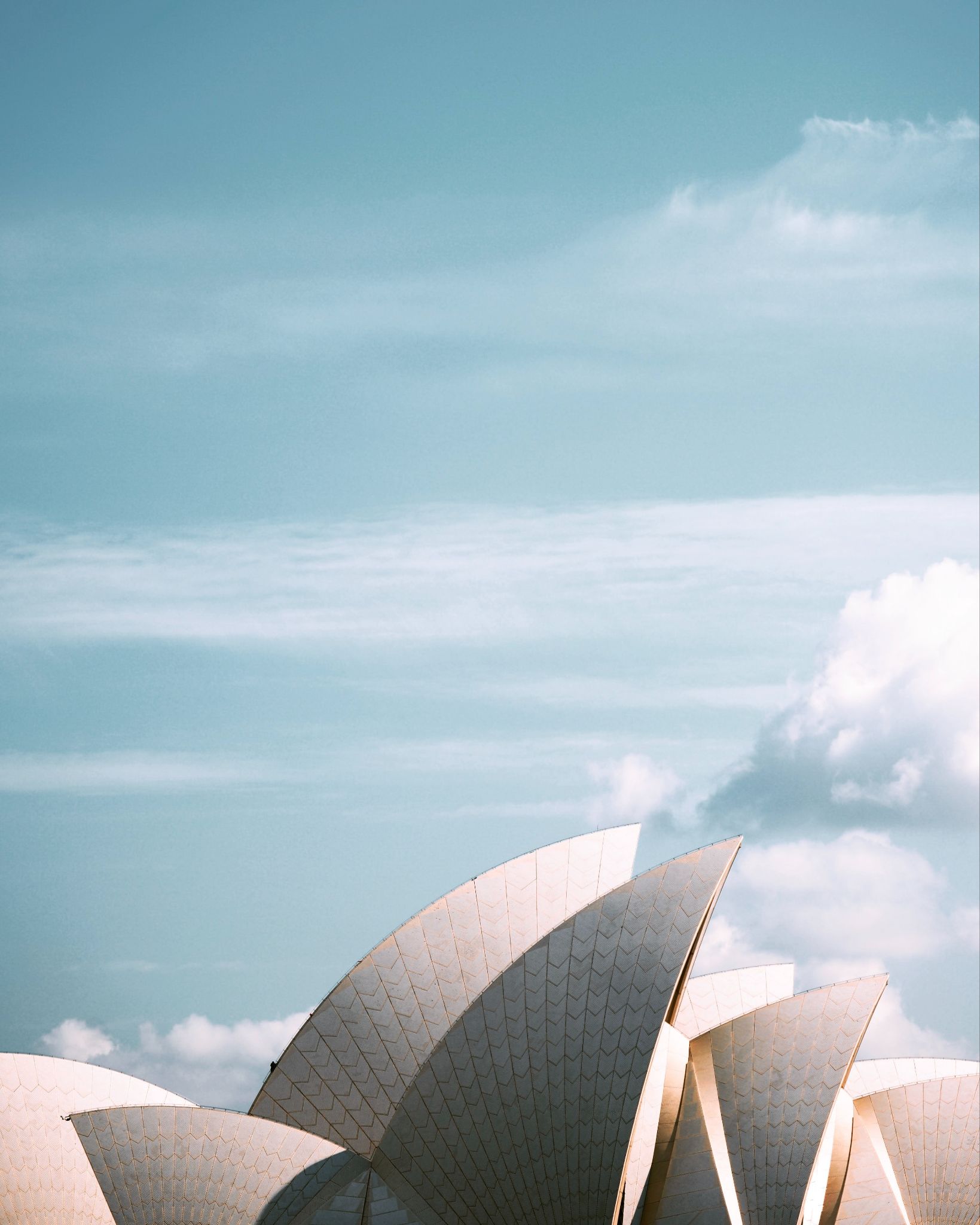 2020
2022
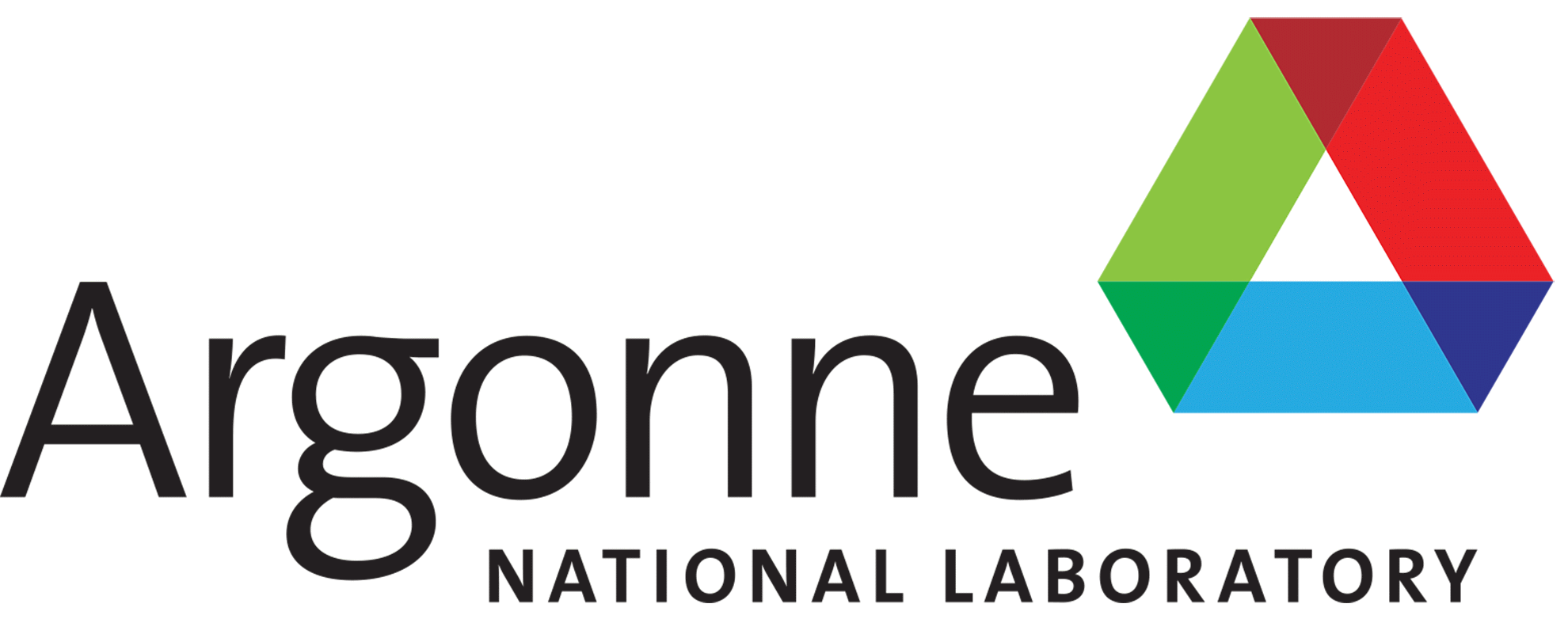 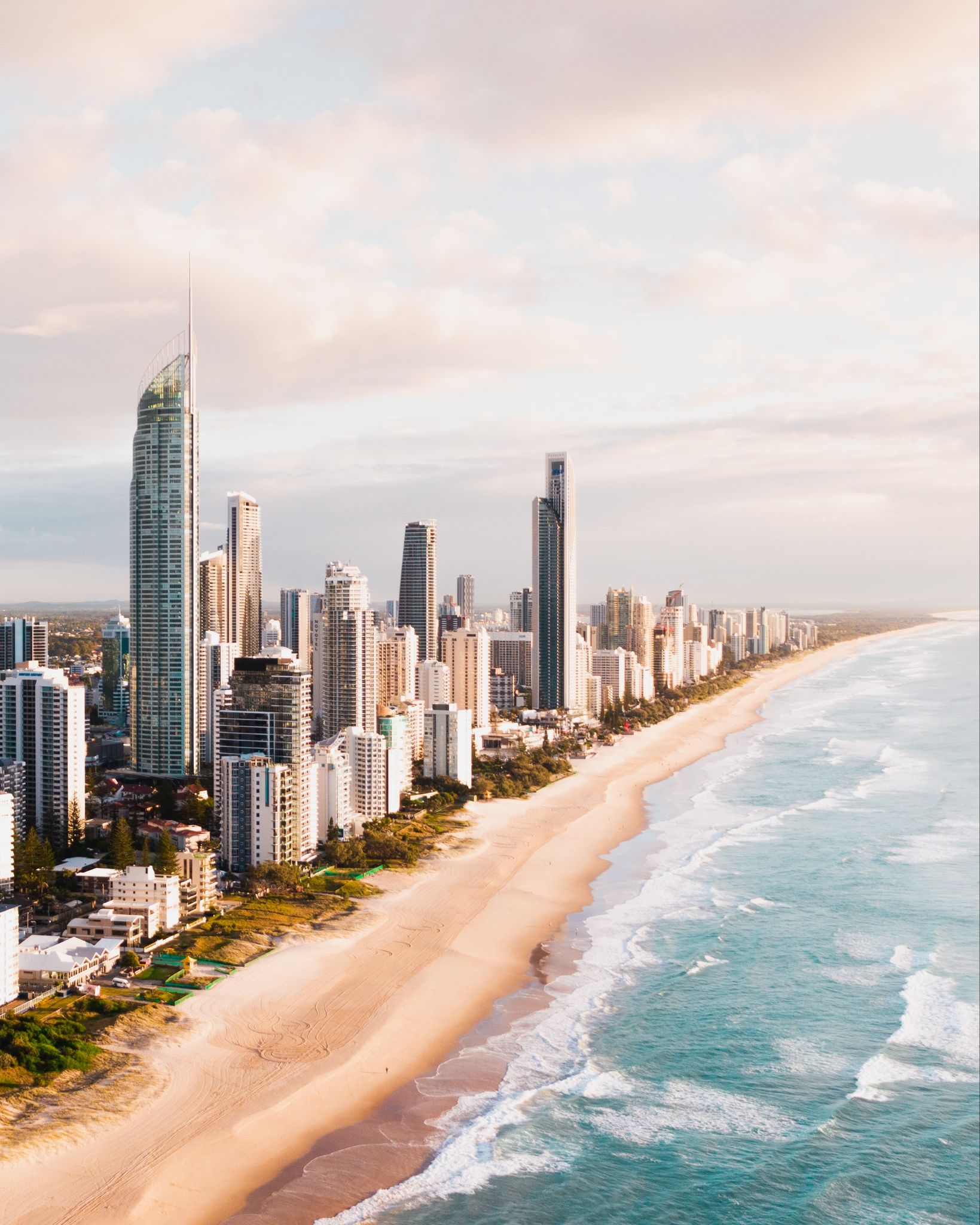 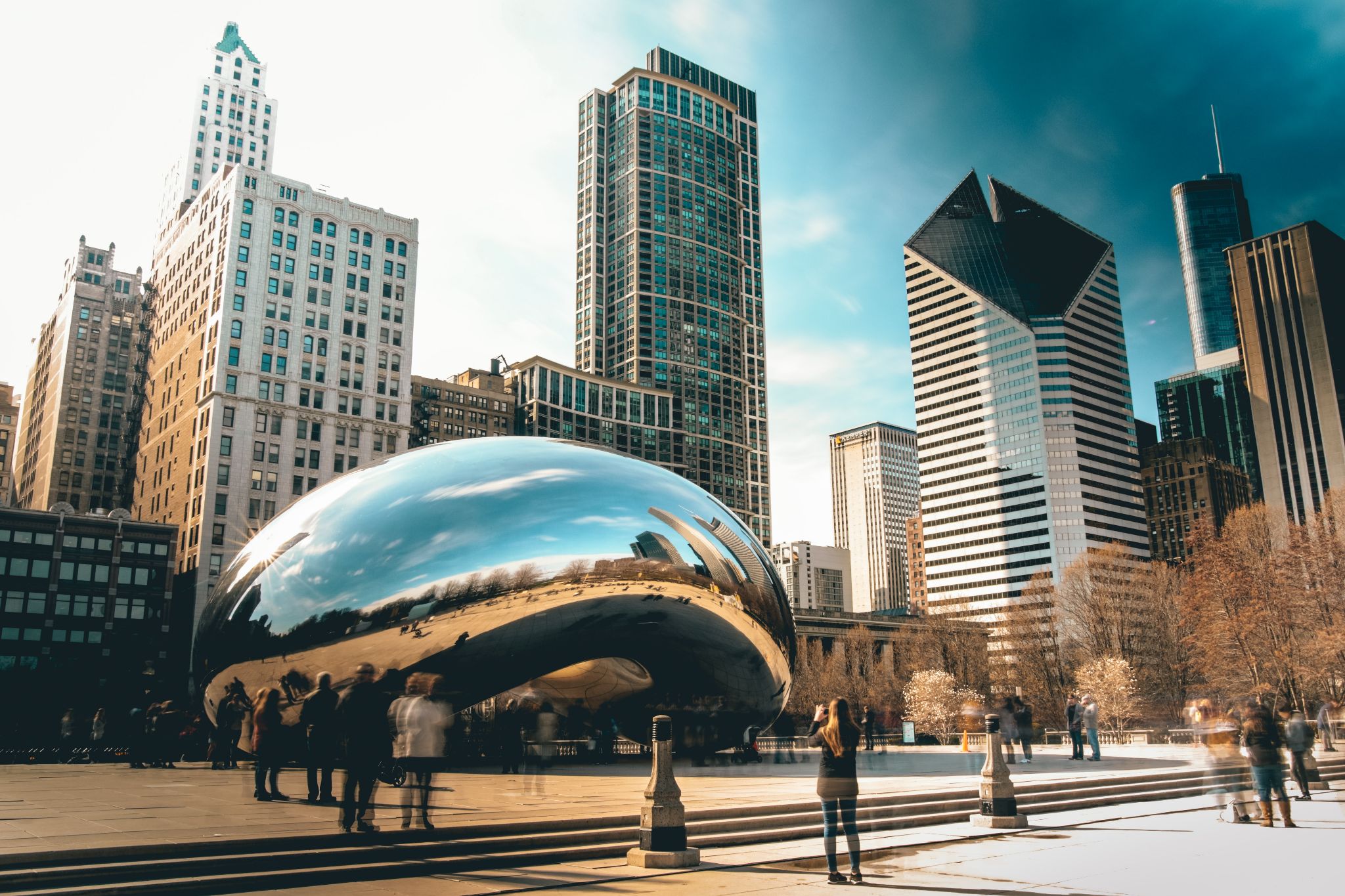 2021 & 2023
Sydney, Australia

2021 - Travel diaries of 130 Sydney residents during the second COVID-19 lockdown.
2023 - 100 Sydney cyclist travel diaries collected for an ARC project.
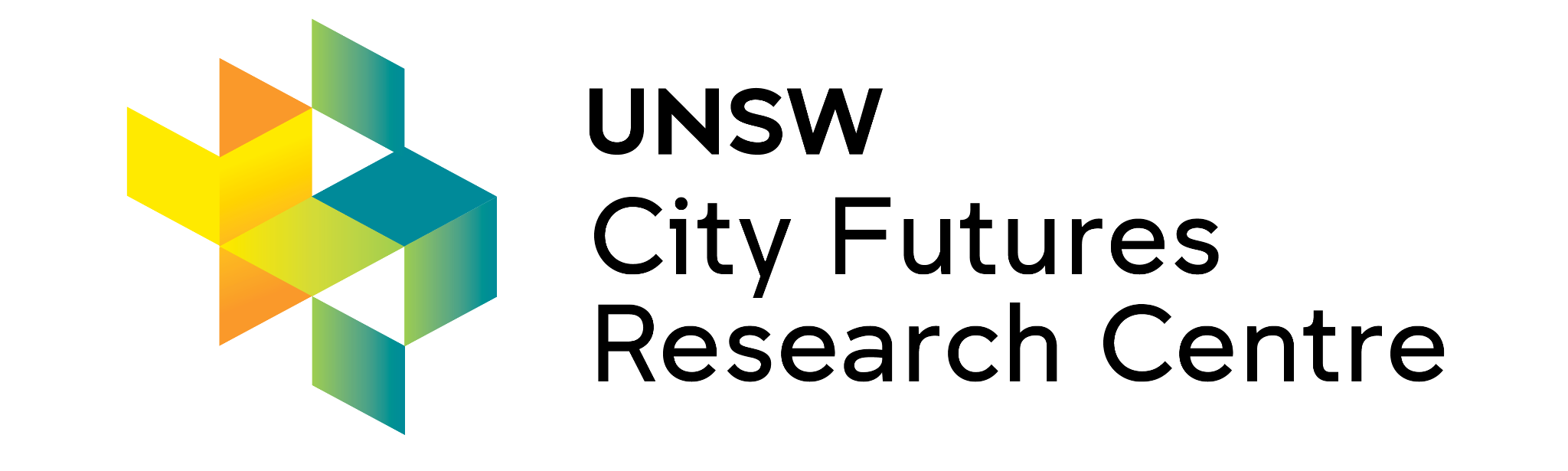 How Fourstep works
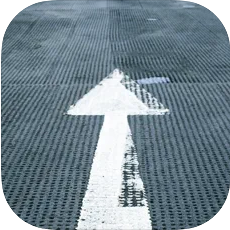 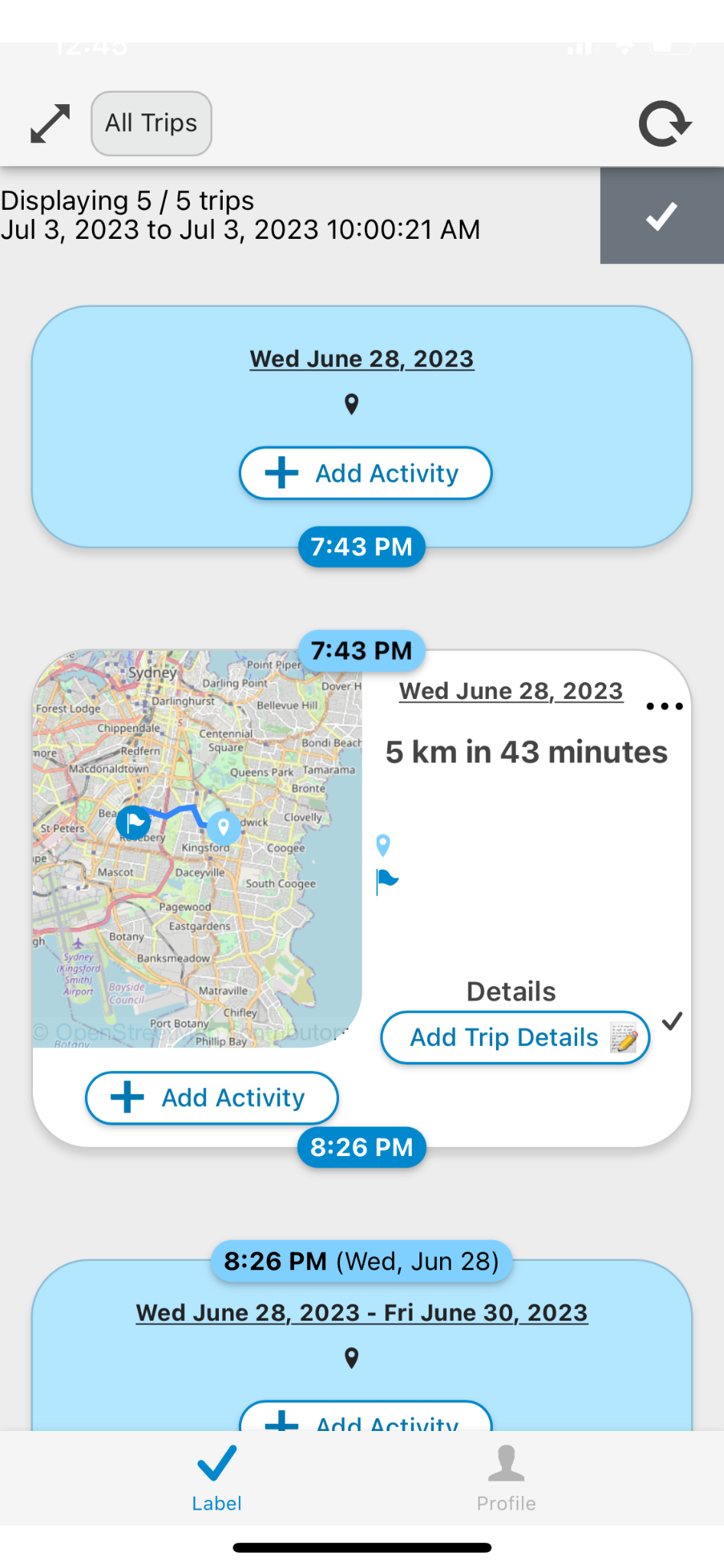 A stay
“Label” tab displays trips and stays
A trip
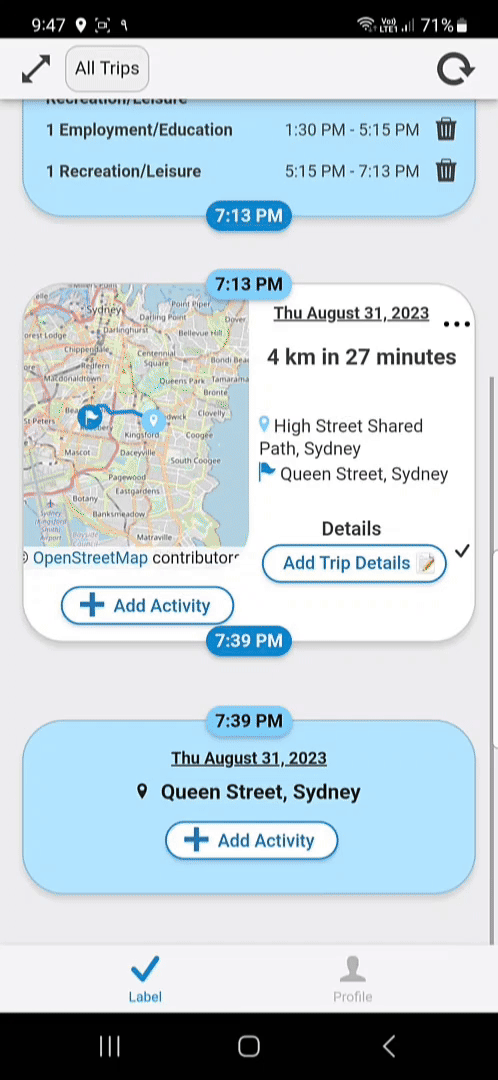 User can add trip details …
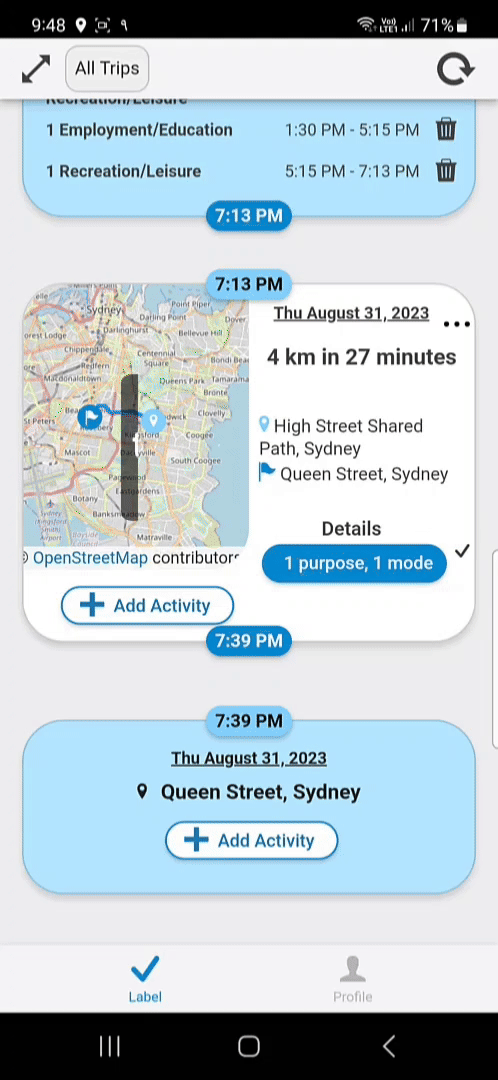 .. and the activities they have done during that trip.
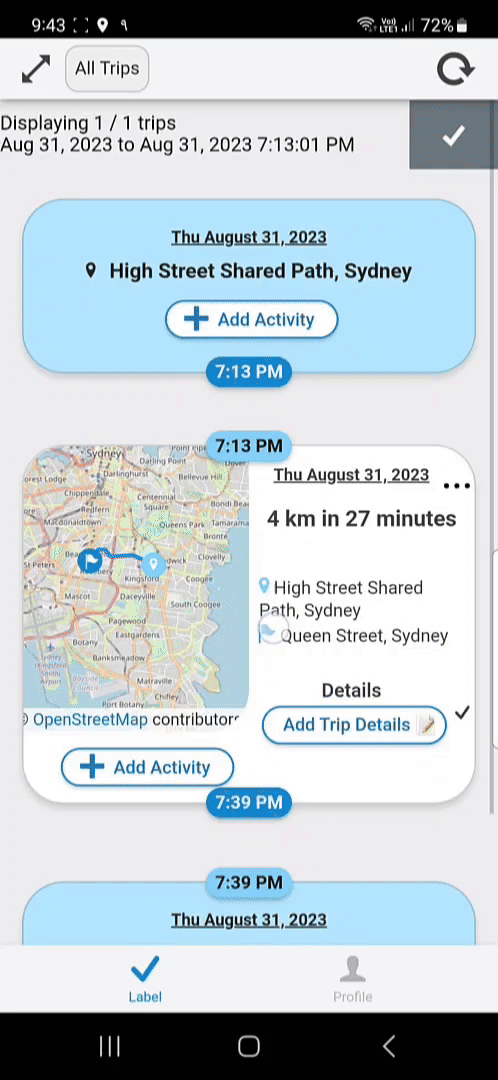 User can also add their daily activities at stays.
Databases
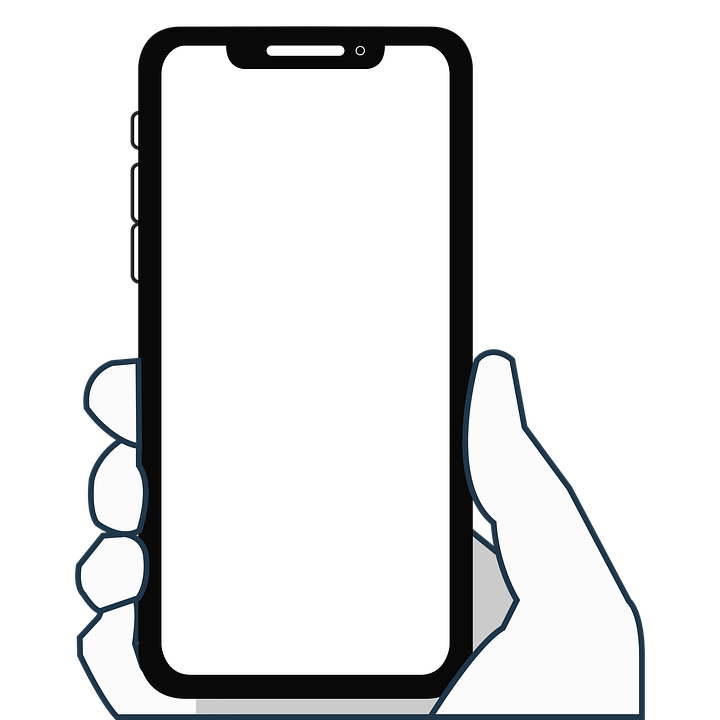 User profile
User’s socioeconomic and demographic characteristics
User manual inputs
Response to in-app surveys
Trip diary
Trip’s characteristics and trajectory
Time-use diary
Time-use activities and their durations
Sensors
GPS, accelerometer, gyroscope, etc.
Device info
Device, battery, and other raw sensor data
Deployer’s perspective
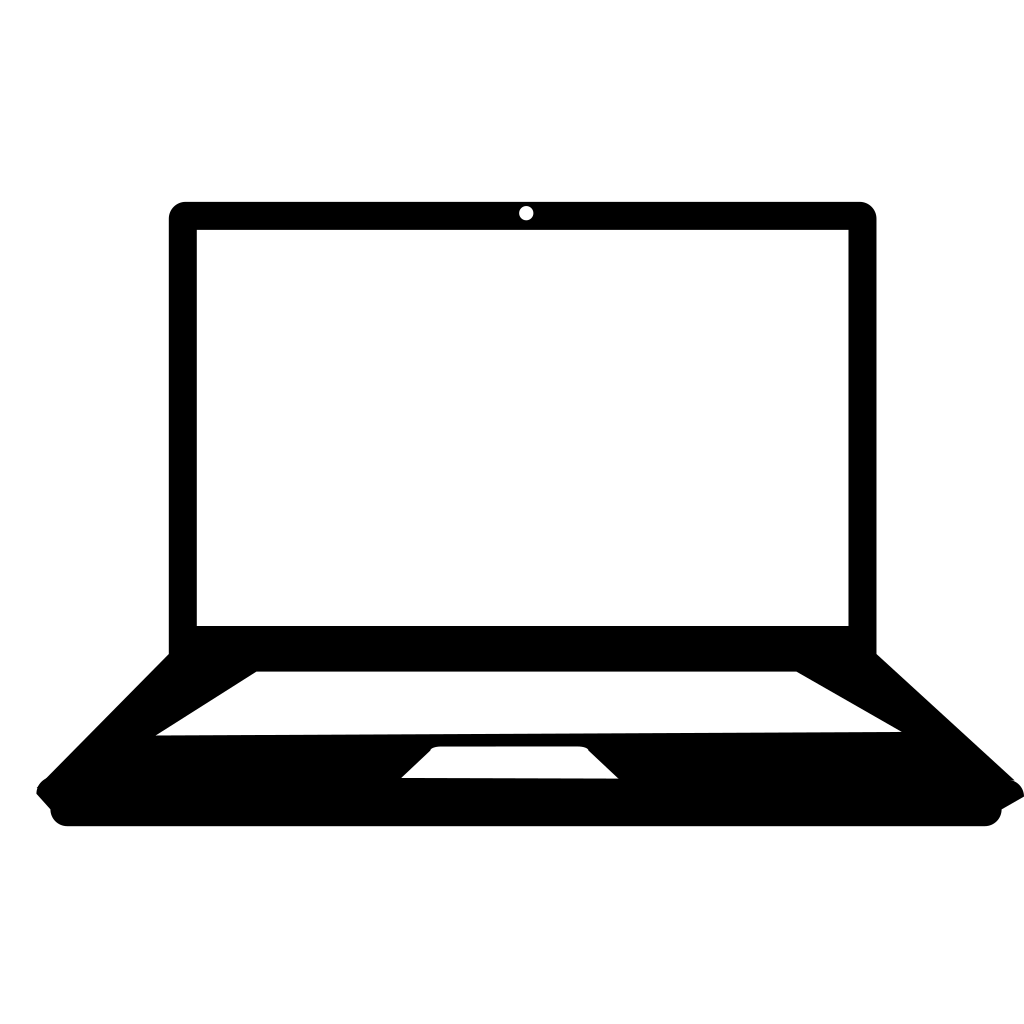 Core server
Handle API requests (sending and retrieving data)
Analysis pipeline
Process raw sensed data (trip segmentation, mode infer.)
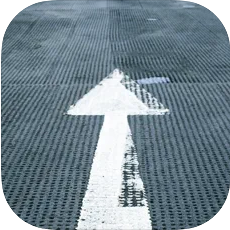 Deployer’s dashboard
Real-time monitoring
Public dashboard
Aggregated and non-sensitive daily report of the study
Deployer’s dashboard
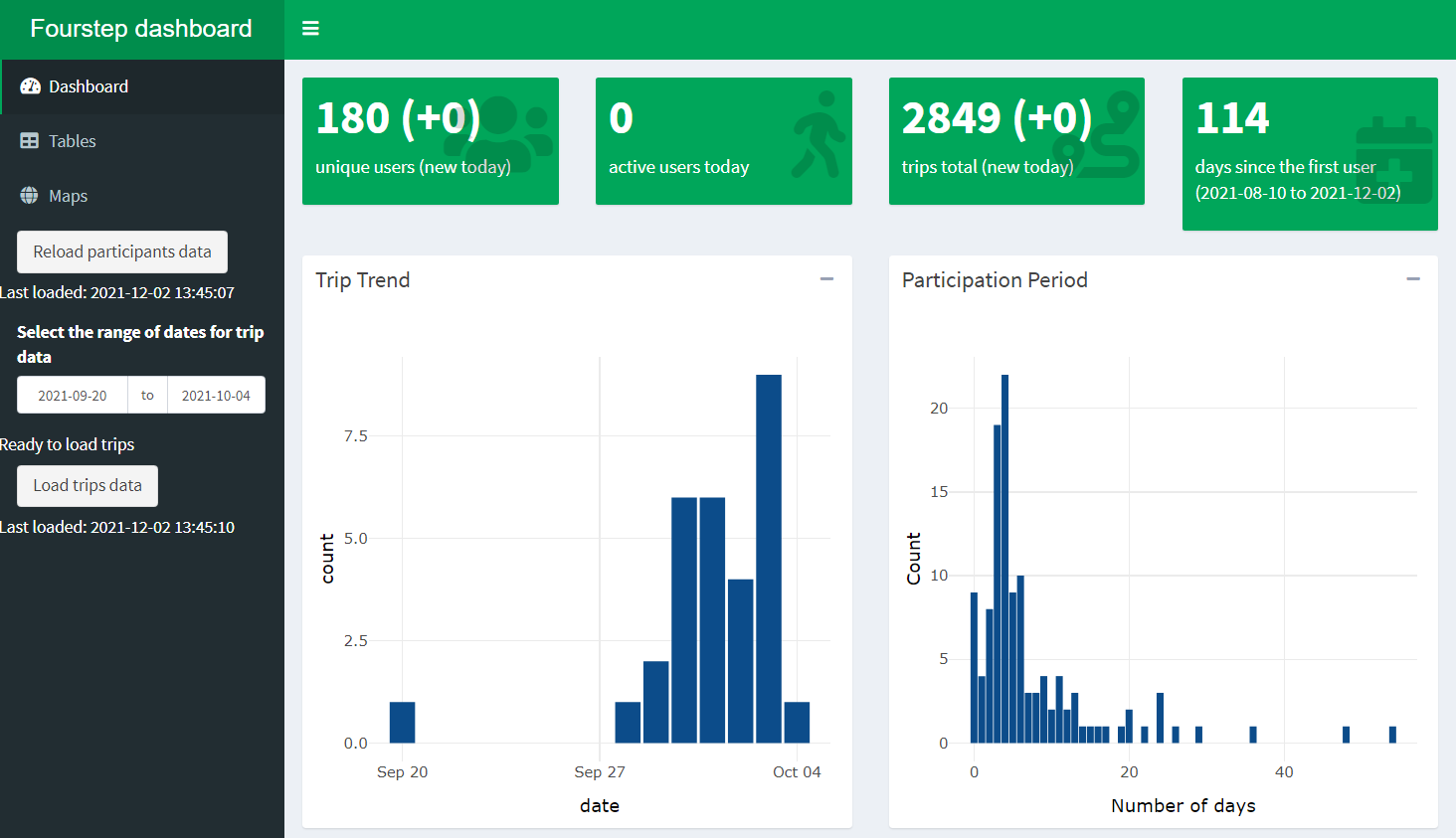 Allows the deployer/administrator to monitor the study in real-time.
Features:
Daily report
Data export
Interactive visualisation 
Diagnostic data
ML problem detection
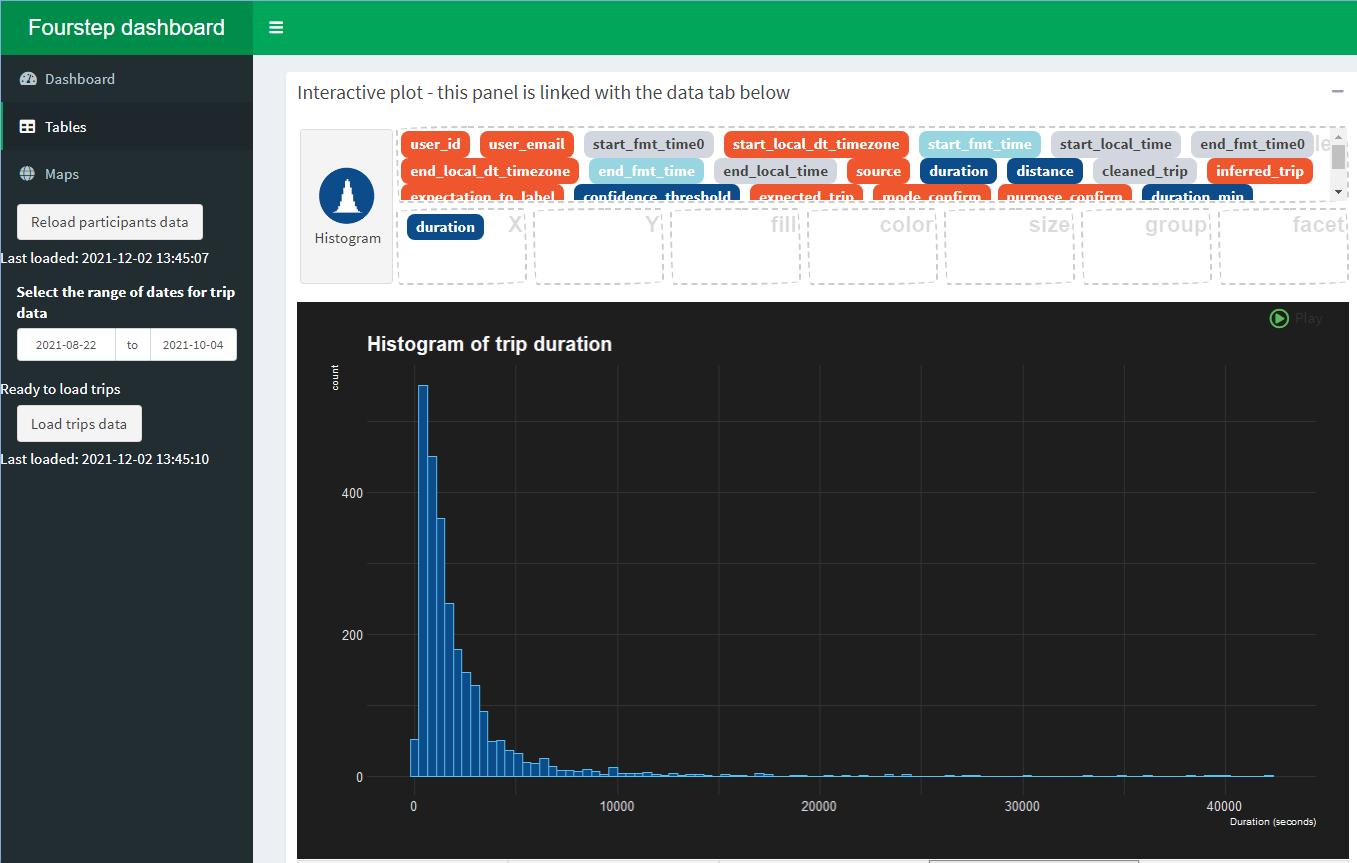 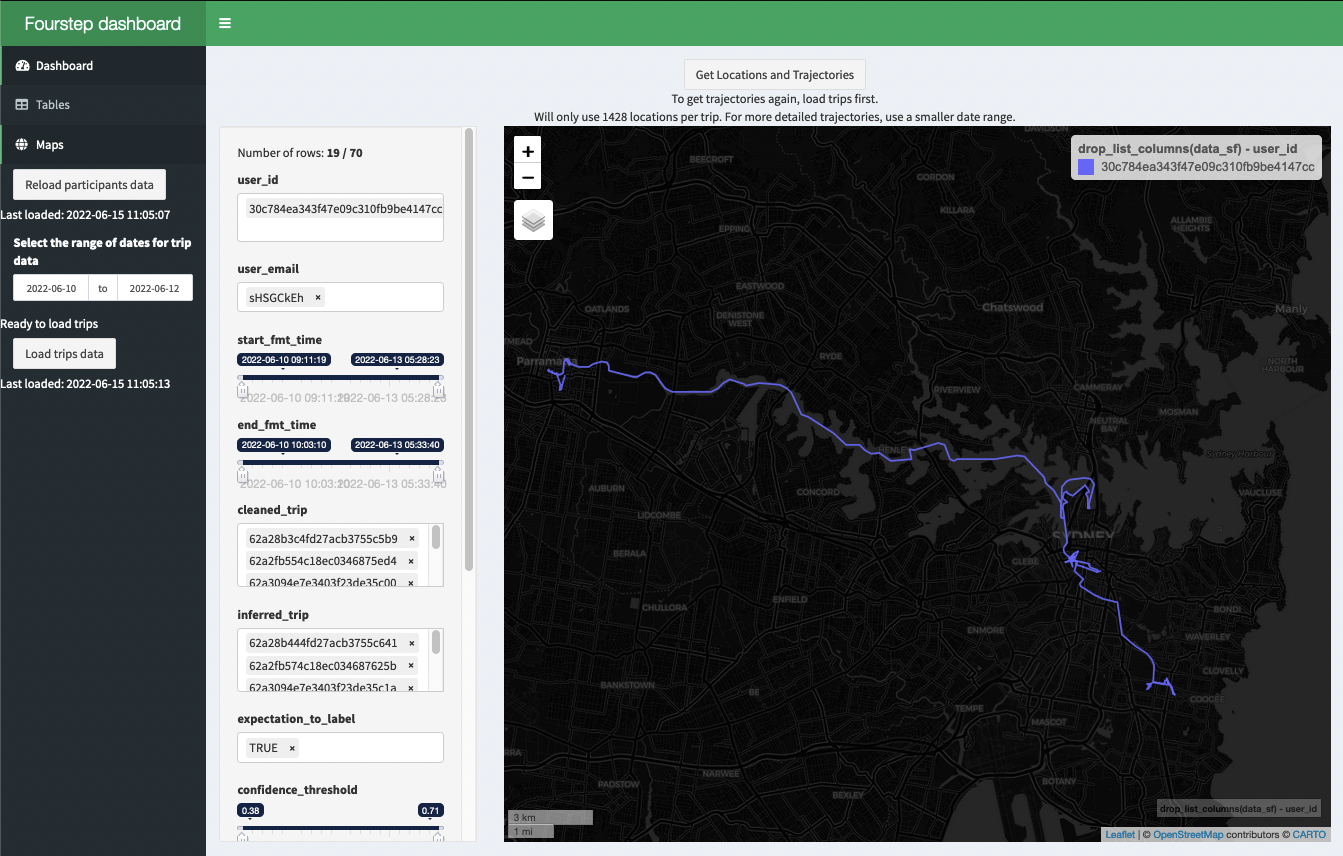 [Speaker Notes: ML problem detection: detect issues on the user’s device using diagnostic data and ML model.]
Plans
The Basic plan is suitable for studies that focus on collecting people’s travel diaries.
 
Our Deep data plan provides additional features for capturing extra dimensions of people’s trip-making characteristics and greater support in deployment and user assistance.
There are Four steps in Fourstep
📦  Delivery

Feed into a model pipeline
⚙️  Deployment

 Setup infrastructure
04
📣  Recruitment

 Manage Ads
Targeted recruitment
💁‍♂️  Data collection

Manage UX
Assist participants
Distribute rewards
01
03
02
1.00x
2.80*
Recruitment: cost, speed, and scale
Fourstep
Market research company
Baseline
Cost
* A recent quote from the same company is close to 9.0x of Fourstep’s.
Compared
to Fourstep
Participants are social media users from a diverse and large sampling frame.
Participants are professional survey takers.
Large frame, low response rate.
Cost-effective.
Faster to deploy.
Much more scalable with budget.
Small frame, high response rate.
More expensive.
Risk of poor data quality.
Limited.
(Under-reviewed) Siripanich, A., Rashidi, T. H., Shankari, K., Saberi, M., Waller, T., Dixit, V., & Nair, D. (2022). Broad Reach and Targeted Recruitment Using Facebook for smartphone travel surveys. Transportation Research Part A: Policy and Practice.
[Speaker Notes: Qualtrics: 326 completions cost $20000 in 2018, ($21,081.20 in 2021’s dollar value), $64.66 per completion
Fourstep: 90 completions cost $2080 in 2021, $23.11 per completion]
2023 Sydney cyclist travel survey
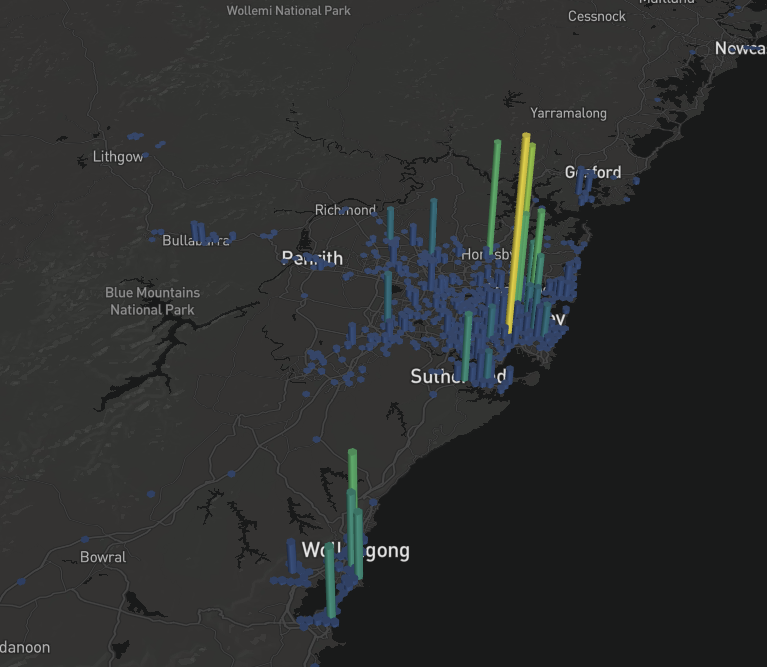 Since mid-December 2022, we have been conducting a 7-day Sydney cyclist smartphone travel survey.
All invited participants stated that they cycled at least two days per week.
Their cycling behaviour and attitudes were also collected during the on-boarding stage.
Frequency of visited areas of all participants
2023 Sydney cyclist travel survey
As of February 6th 2023, 
85 participants have used the app to record 5,769 trips, 
with 7.6% (443 trips) being cycling trips. 
Additionally, 20% of all cycling trips recorded were done on e-bikes.
87.8% of all trips have trip details (mode and purpose).
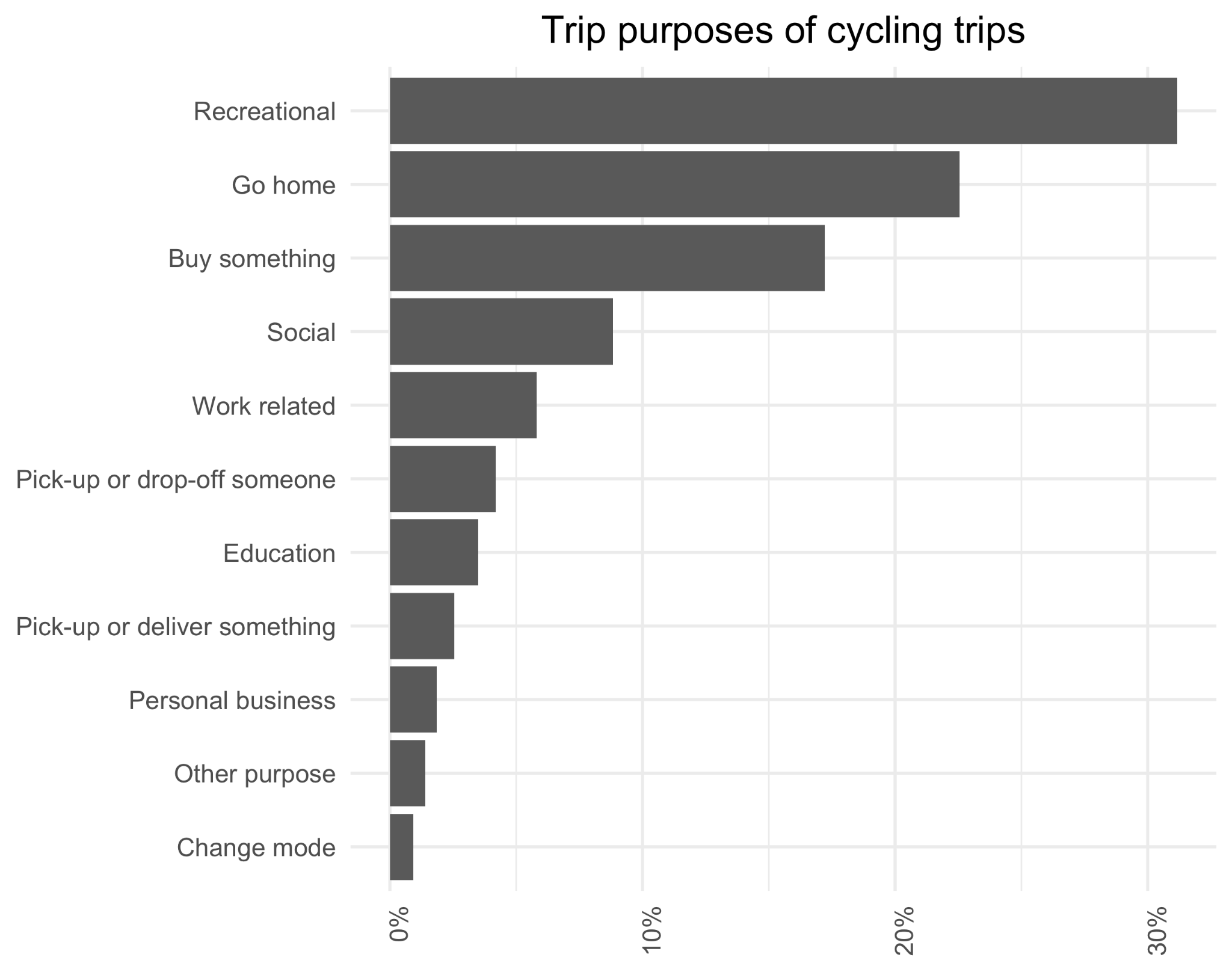 Data collection method
Three main components:
Participant recruitment
01
Onboarding survey
02
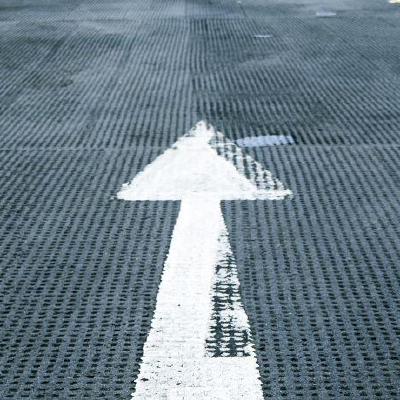 GPS-aware smartphone application
03
Icon by Flaticon
38
1- Participant recruitment
Older than18 who reside in Chicago or Sydney.
We outsourced the marketing task to an international market research company 
to recruit survey participants.
They did not successfully recruit participants in Chicago.
Maybe because they depend on local area providers.
We directly engaged in the marketing activity .
We ran campaigns through social media advertisement platforms to recruit Chicago residents.
Icon by Flaticon
39
1- Participant recruitment
Our final campaigns in Facebook ads, which are displayed to our target audiences on Facebook and Instagram. 
Can target specific demographics and geographical regions.
Mentioning survey incentives in ad materials led to fraudulent activity.
it's more effective to introduce the incentive on the first page of the landing page while removing it from the advertisement material.
Icons by Flaticon
40
2- On-boarding survey
It is the landing page for our social media campaigns 
Divided into 4 sections
Introduces the study to participants, including eligibility criteria and the participation incentive.
1- Terms and conditions
Gathers information about participants' smartphone operating systems and whether they are accessing the survey 
on a computer or smartphone to streamlines the onboarding process.
2- Overview
Participants provide demographic information and their email addresses for receiving participation incentives.
3- Profile survey
Participants are asked to install the app on their phones. They are provided with login tokens and instructions on how to install, set up and log in to the app.
4- Fourstep app
41
3- GPS-aware smartphone application
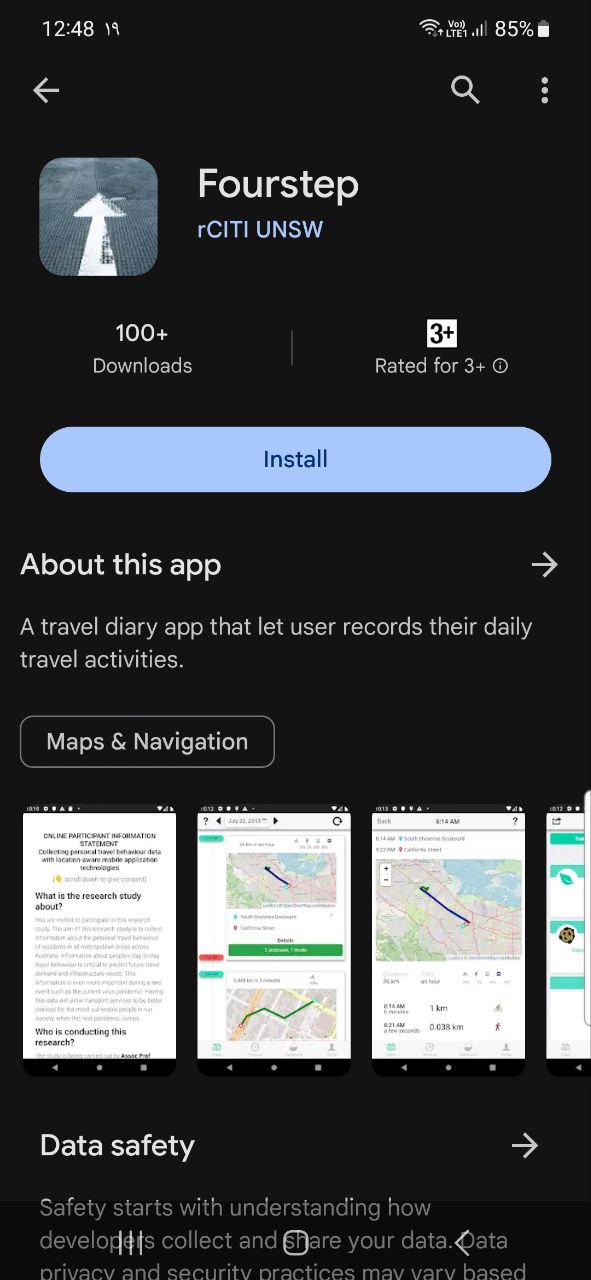 Fourstep smartphone app 
Collects data on travel behaviour and time use
Fourstep is based on the open-source OpenPath app (Kosmacher and Shankari, 2023) 
Enables integrated travel and time-use data collection while capturing multitasking and activity timing. 
Available for both iOS and Android
42
3- GPS-aware smartphone application
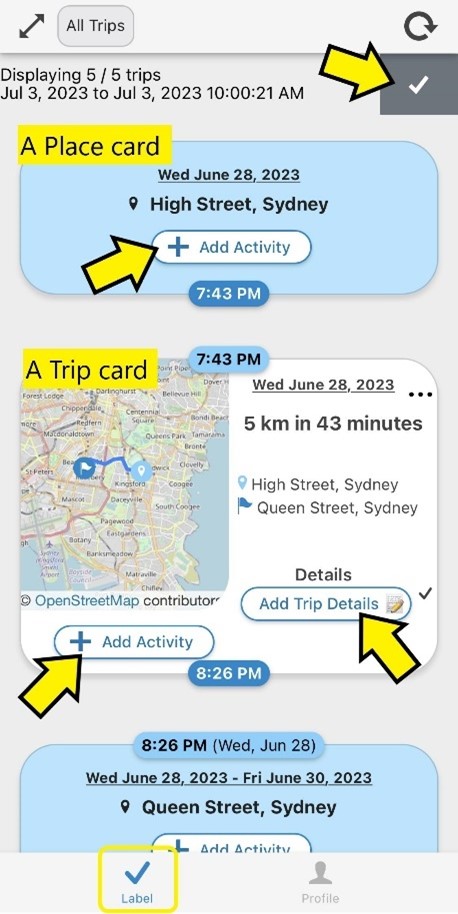 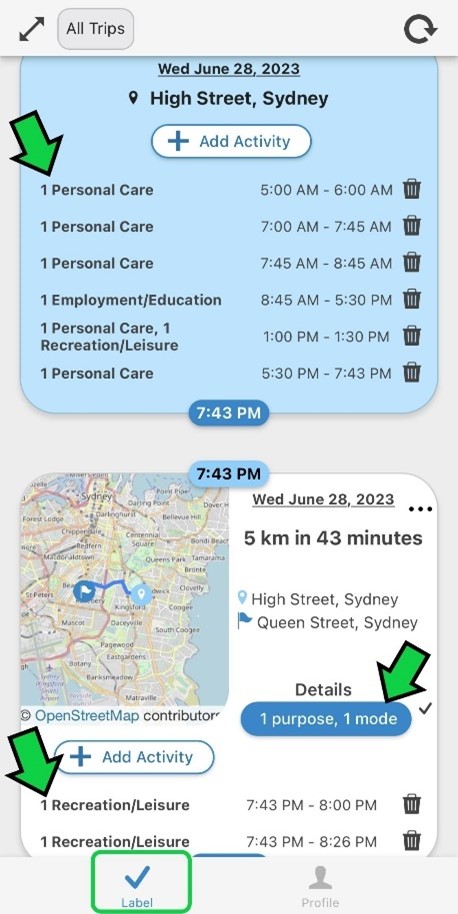 User adds trip details and activities
43
Participant recruitment analysis
44
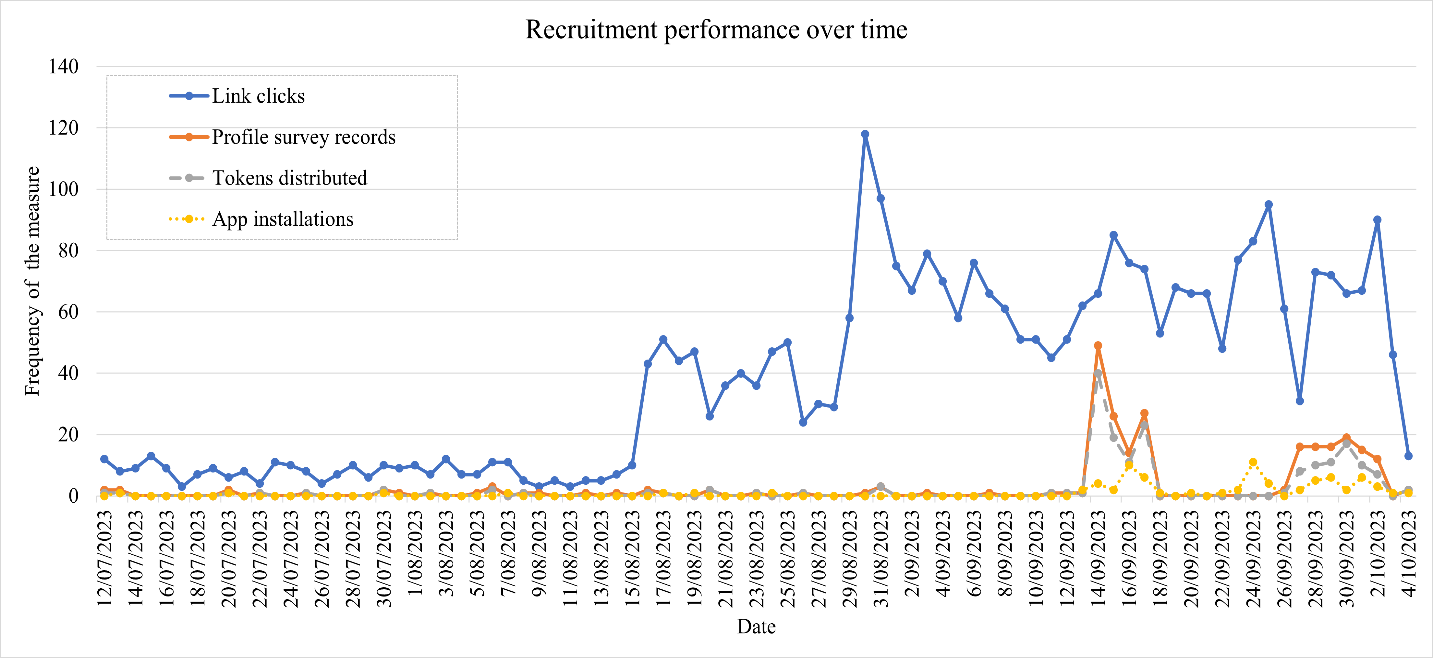 Participation incentive is set to 7 USD/day
Participation incentive is set to 10 USD/day
Participant recruitment analysis
FB advertisement budget is increased to 100 USD/day
45
Participation distribution
Participants recruited through social media are more likely to complete the full-week travel and time-use survey relative to those recruited by market research companies.
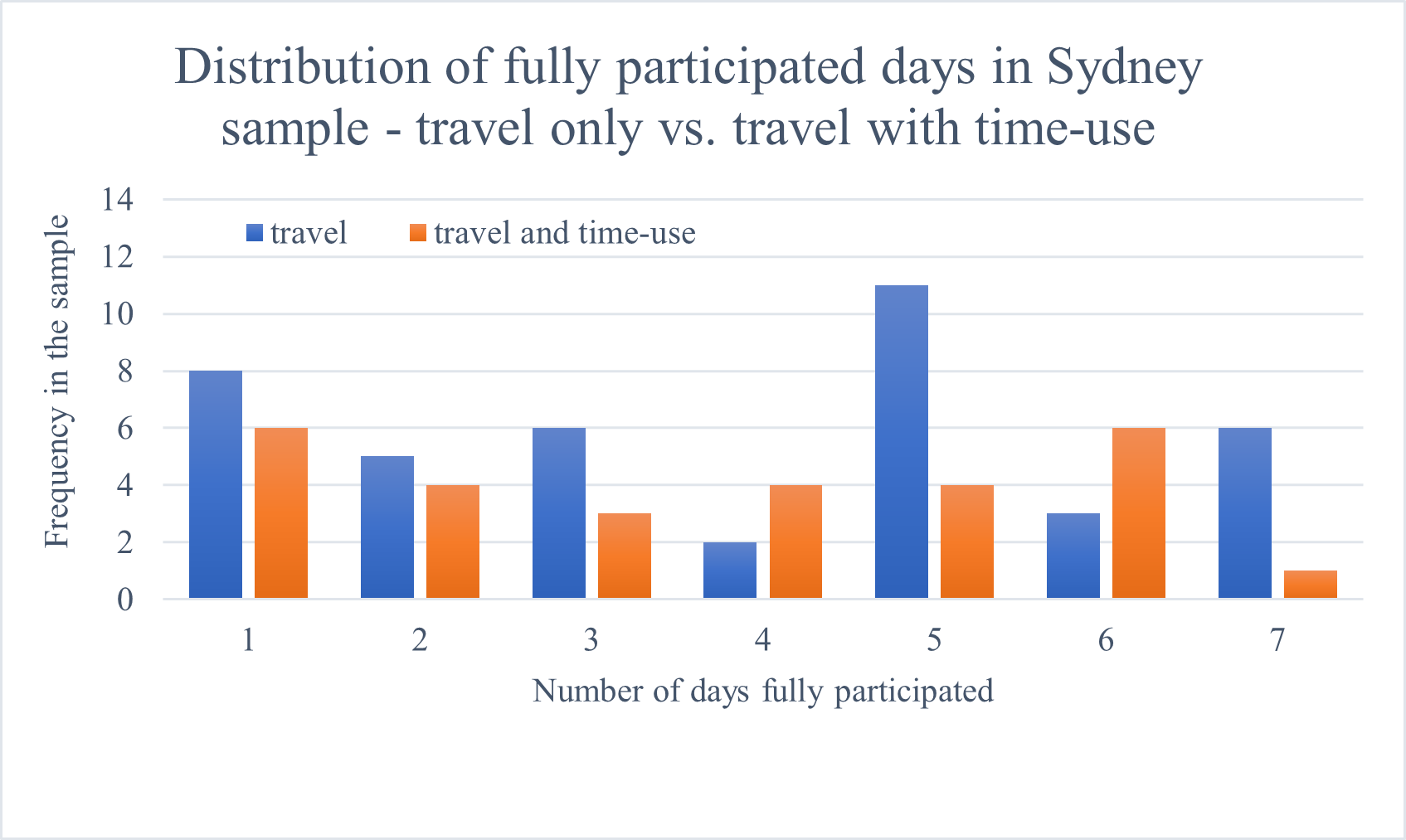 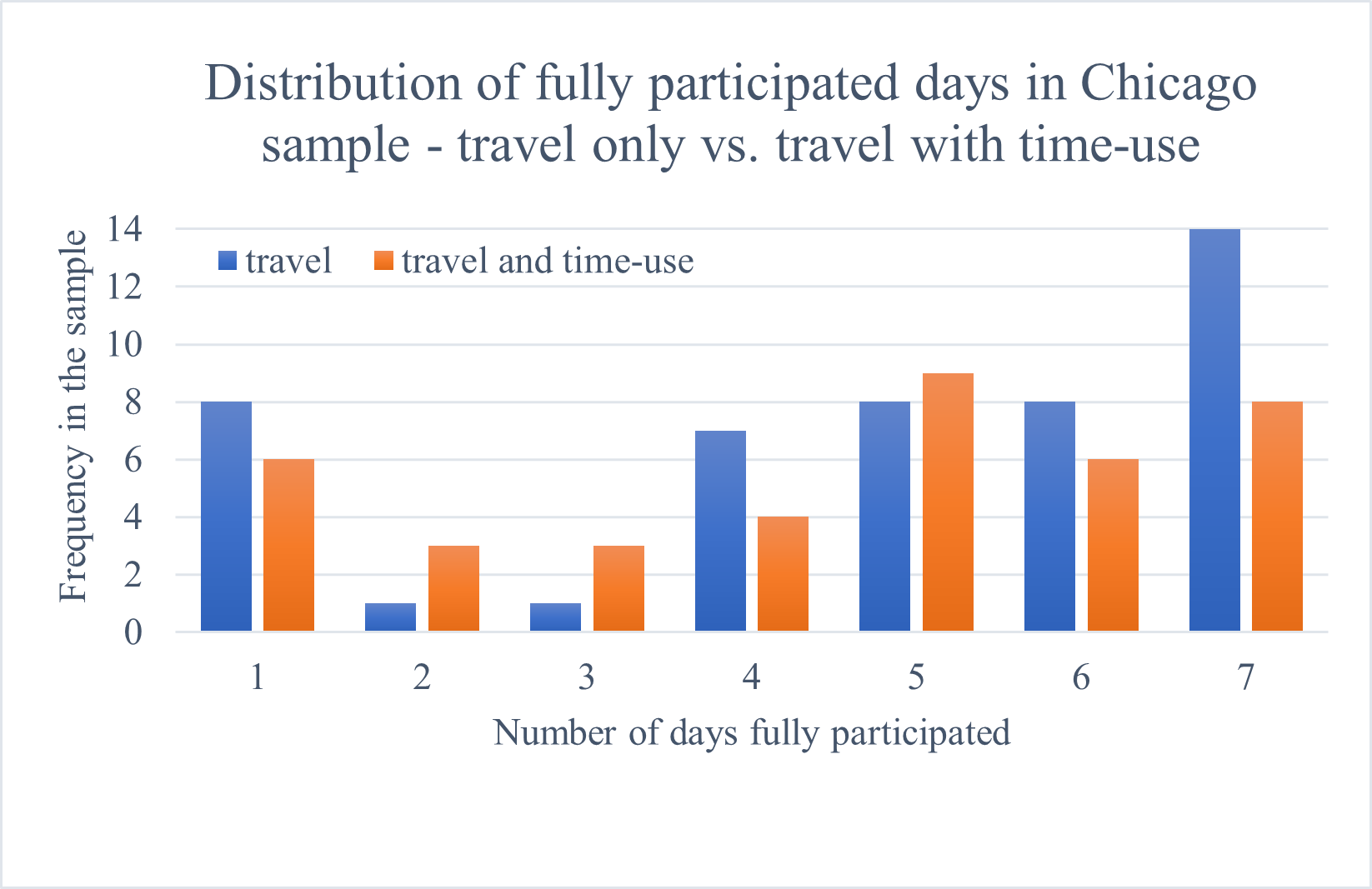 46
Descriptive data analysis
May not be representative of the time-use behaviour of the population of these two cities as our sample size is relatively small. 
1- Travel Behaviour Analysis




2-Time-use Behaviour Analysis
47
Demographics
Demographics of 77 Chicago participants and 53 Sydney participants
48
Demographics
Demographics of 77 Chicago participants and 53 Sydney participants
49
Demographics
Demographics of 77 Chicago participants and 53 Sydney participants
50
1- Travel Behaviour Analysis
Distribution of the daily number of recorded trips
Log-normally distributed
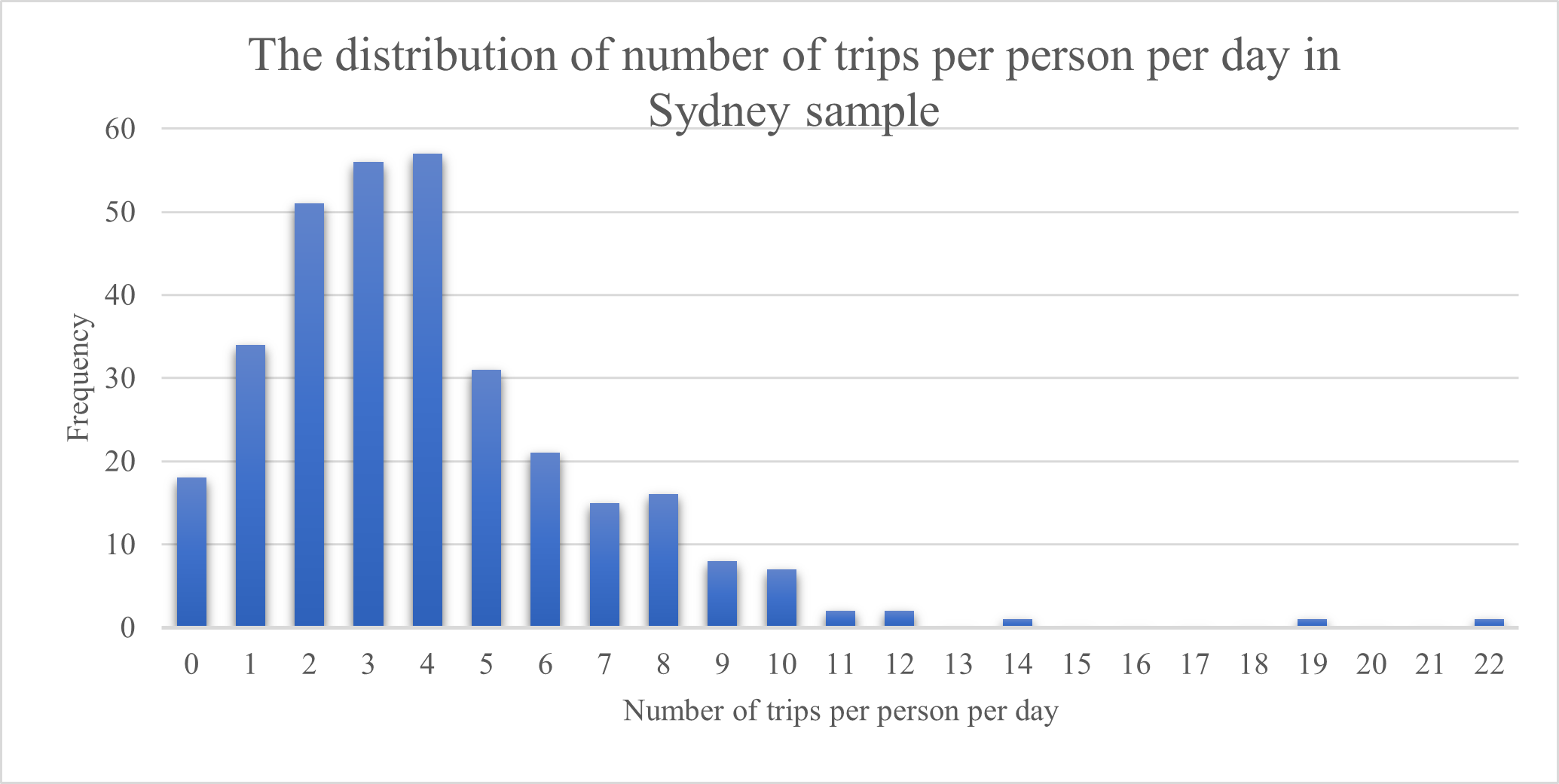 51
1- Travel Behaviour Analysis
52
2-Time-use Behaviour Analysis
Activities are categorised into 5 main groups
53
2-Time-use Behaviour Analysis
American Time Use Survey 2022 annual daily averages (hours/day)
Our sample of 77 Chicago residents
54
2-Time-use Behaviour Analysis
Distribution of daily time allocation to activities in the Chicago sample
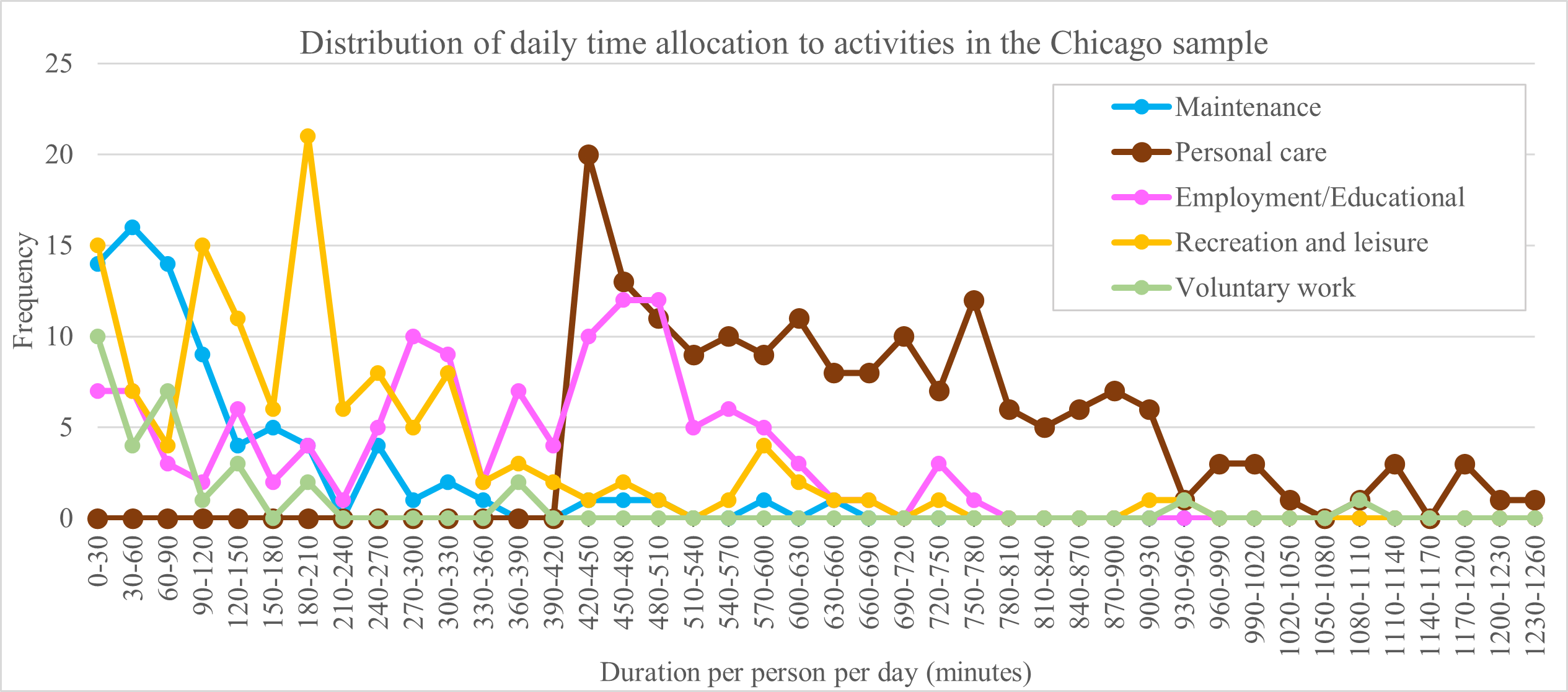 55
2-Time-use Behaviour Analysis
Distribution of daily time allocation to activities in the Sydney sample
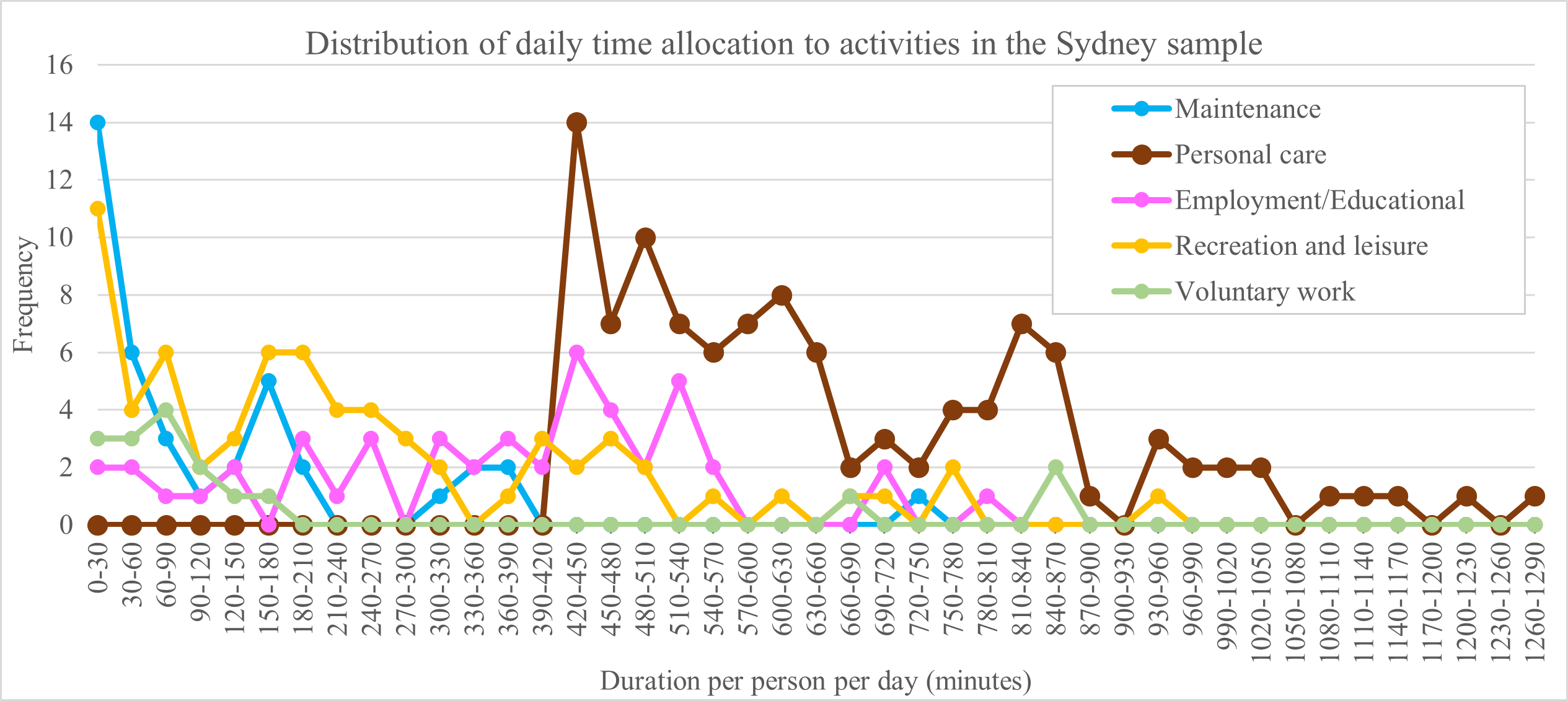 56
2-Time-use Behaviour Analysis
Distribution of daily travel time in the Chicago sample.
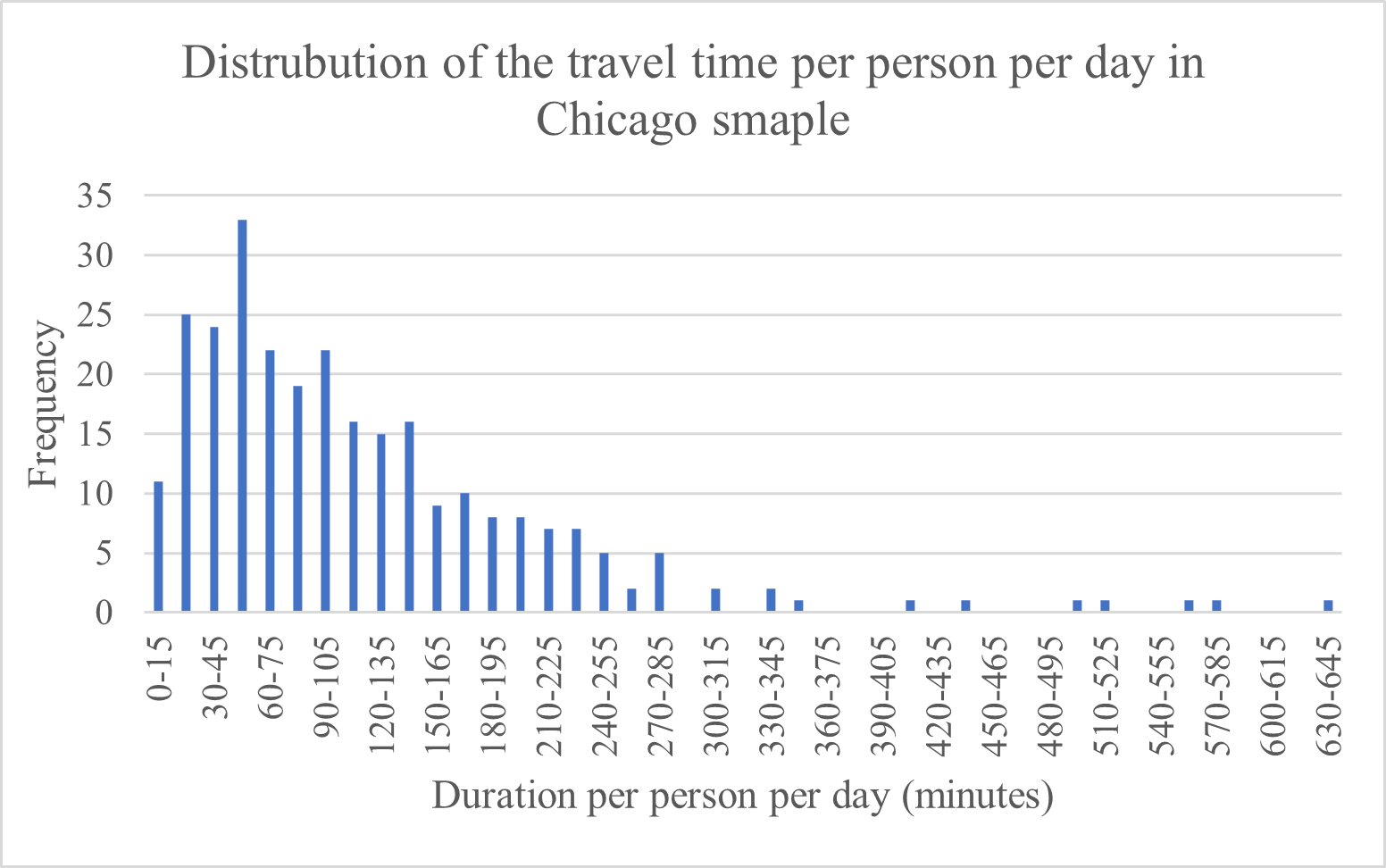 57
2-Time-use Behaviour Analysis
Distribution of daily travel time in the Sydney sample.
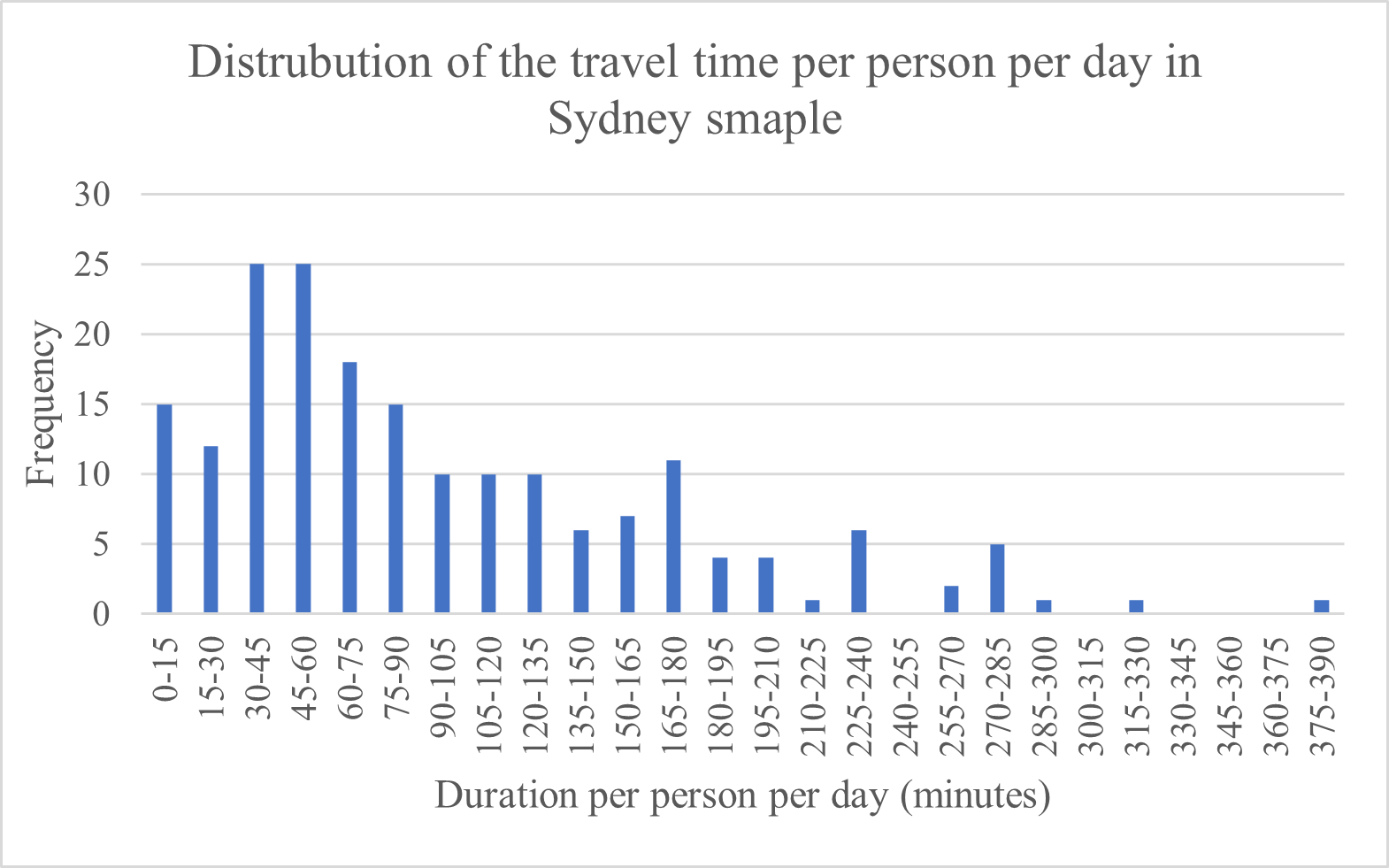 58
2-Time-use Behaviour Analysis
Timing of all activities in Chicago samples
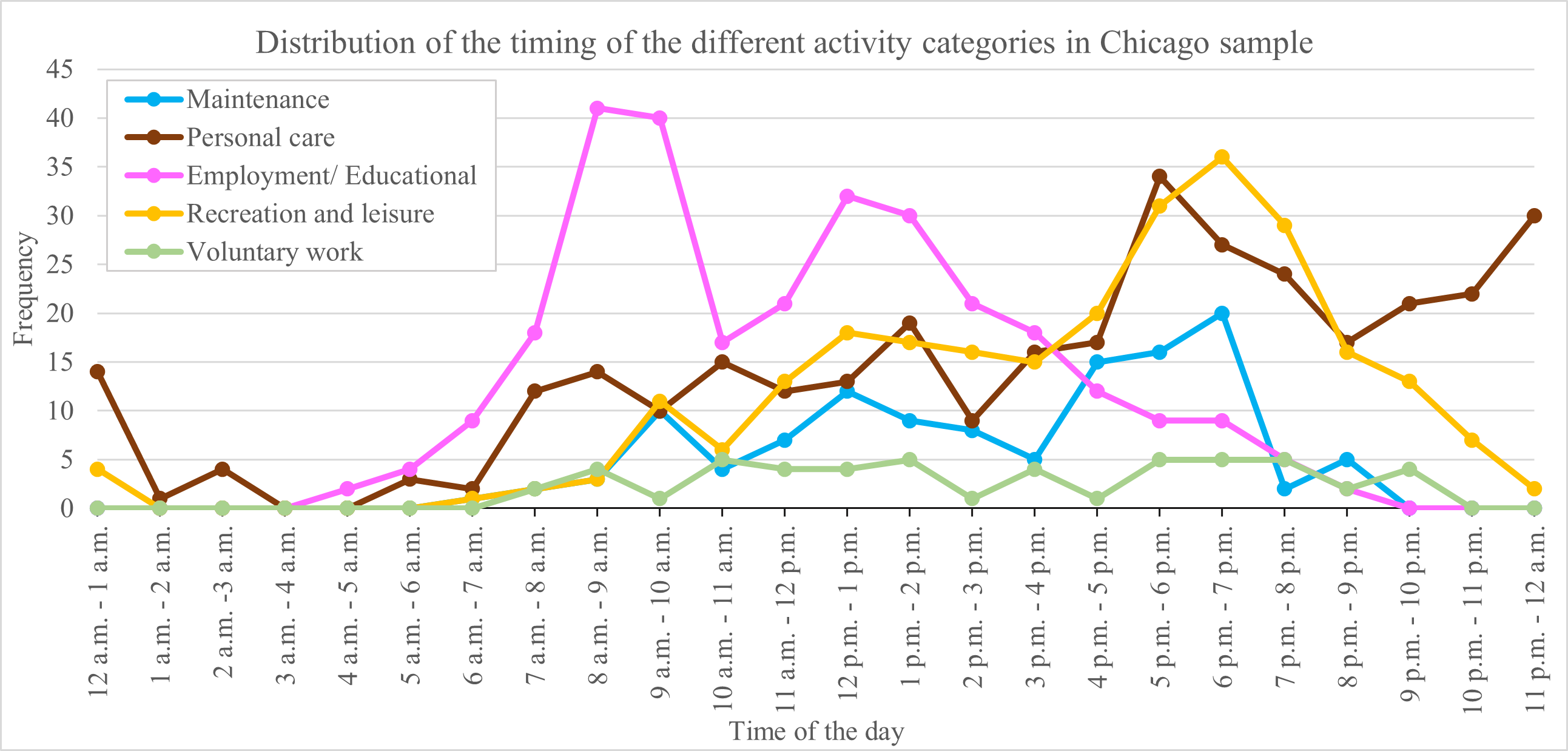 59
2-Time-use Behaviour Analysis
Timing of all activities in Sydney samples
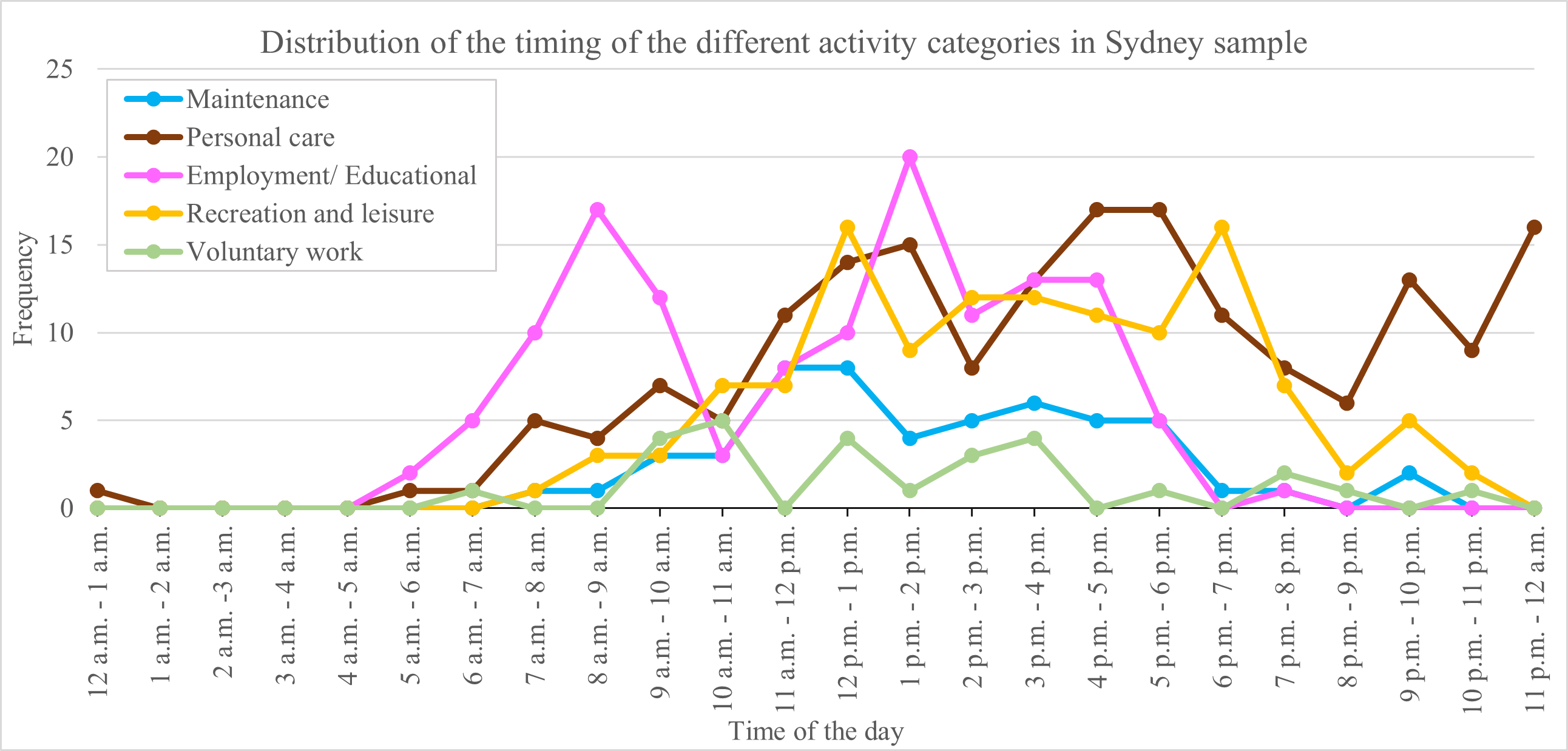 60
2-Time-use Behaviour Analysis
174 multitasking activities are recorded.
Percentage of multitasking behaviour in Chicago is provided.
Mostly occurs in public transport and while walking
61
Conclusion
1
2
3
62
Conclusion
4
5
6
63